THE
简洁精美
HOMEY
SERIES
创意室内设计
XXX
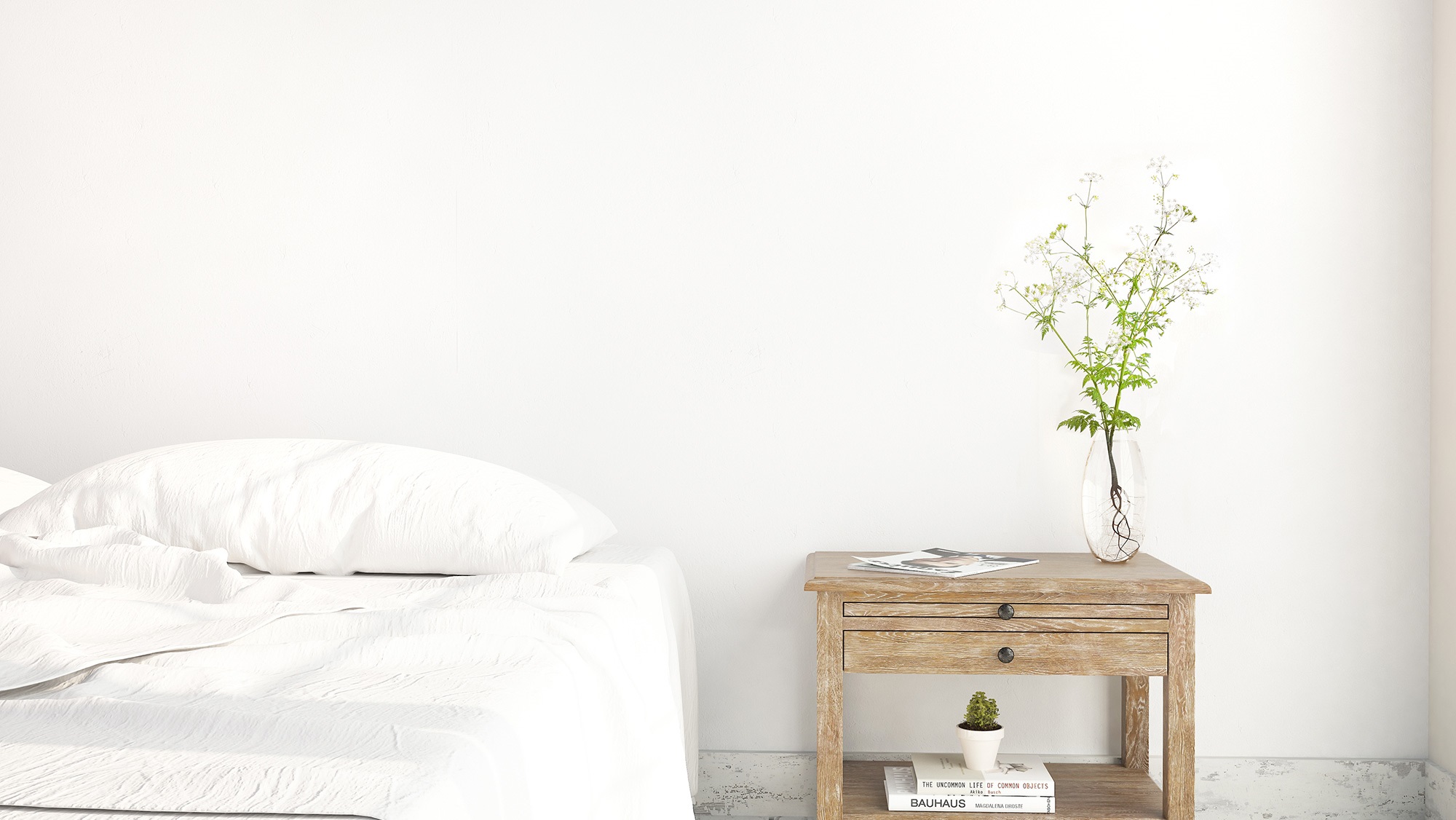 目录
CONTENTS
1
市场分析
2
预期目标
3
进度安排
4
风险管理
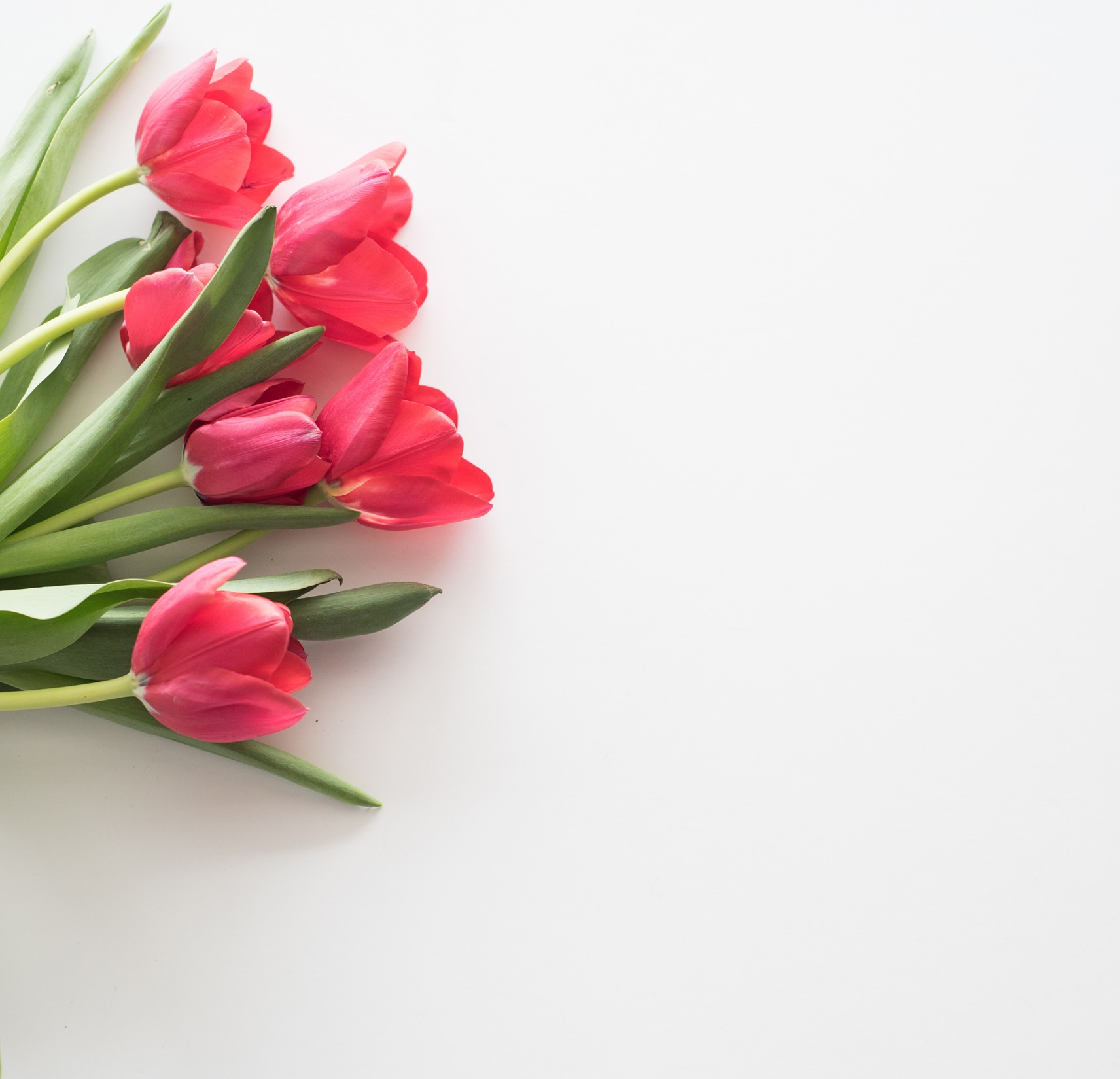 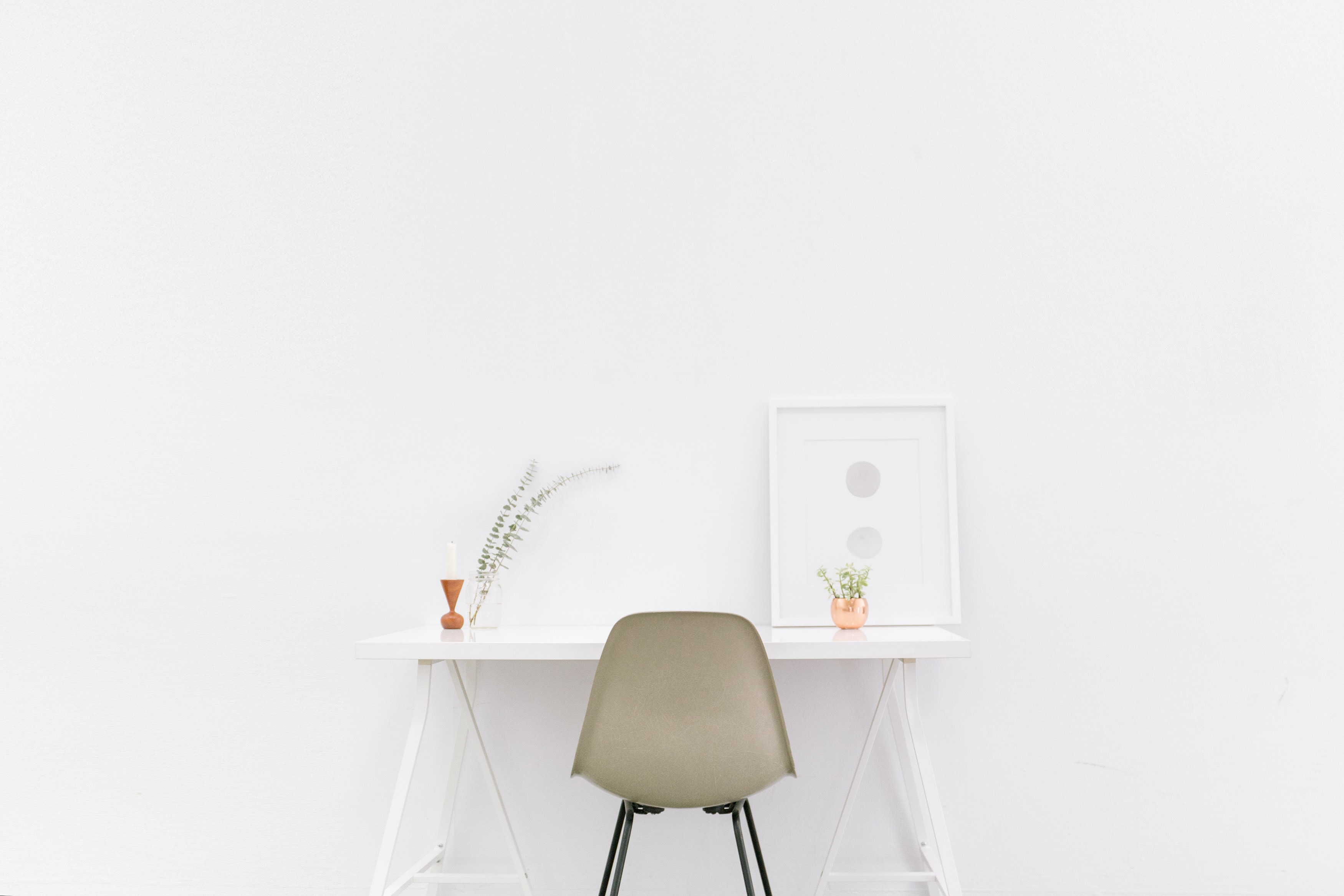 第      章
1
市场分析
单击此处输入标题
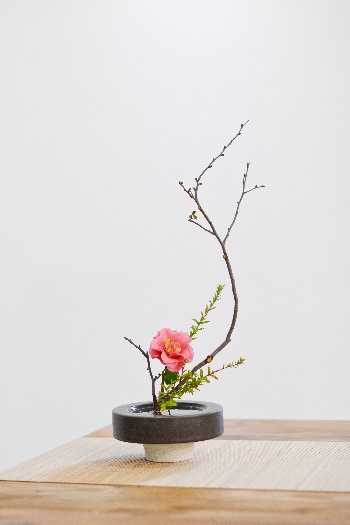 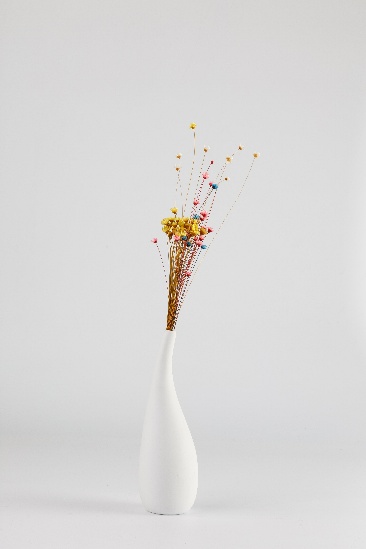 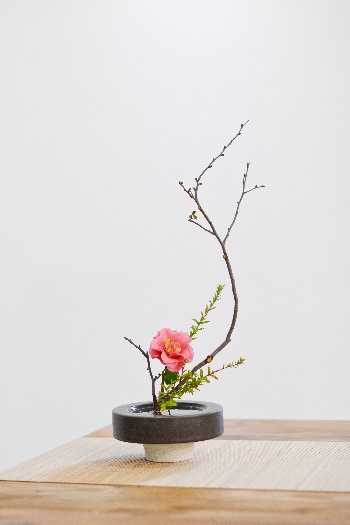 单击此处输入标题
I love you more than I've ever loved any woman. And I've waited longer for you than I've waited for any woman.

I love you more than I've ever loved any woman. And I've waited longer for you than I've waited for any woman.I love you more than I've ever loved any woman. And I've waited longer for you than I've waited for any woman.
单击此处输入文本
单击此处输入文本
单击此处输入文本
单击此处输入标题
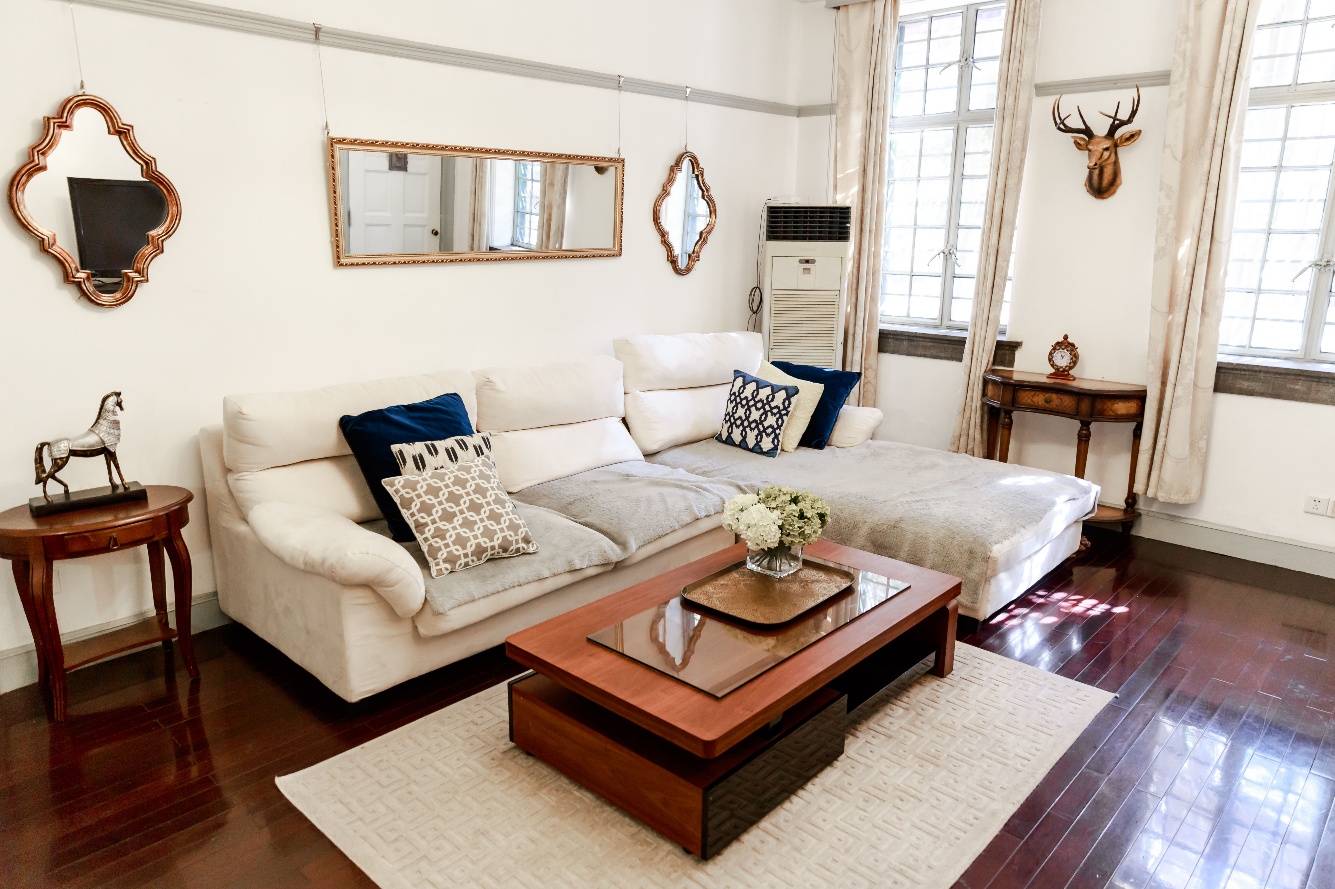 I love you more than I've ever loved any woman. And I've waited longer for you than I've waited for any woman.I love you more than I've ever loved any woman. And I've waited longer for you than I've waited for any woman.I love you more than I've ever loved any woman.
单击此处输入标题
单击此处输入文本
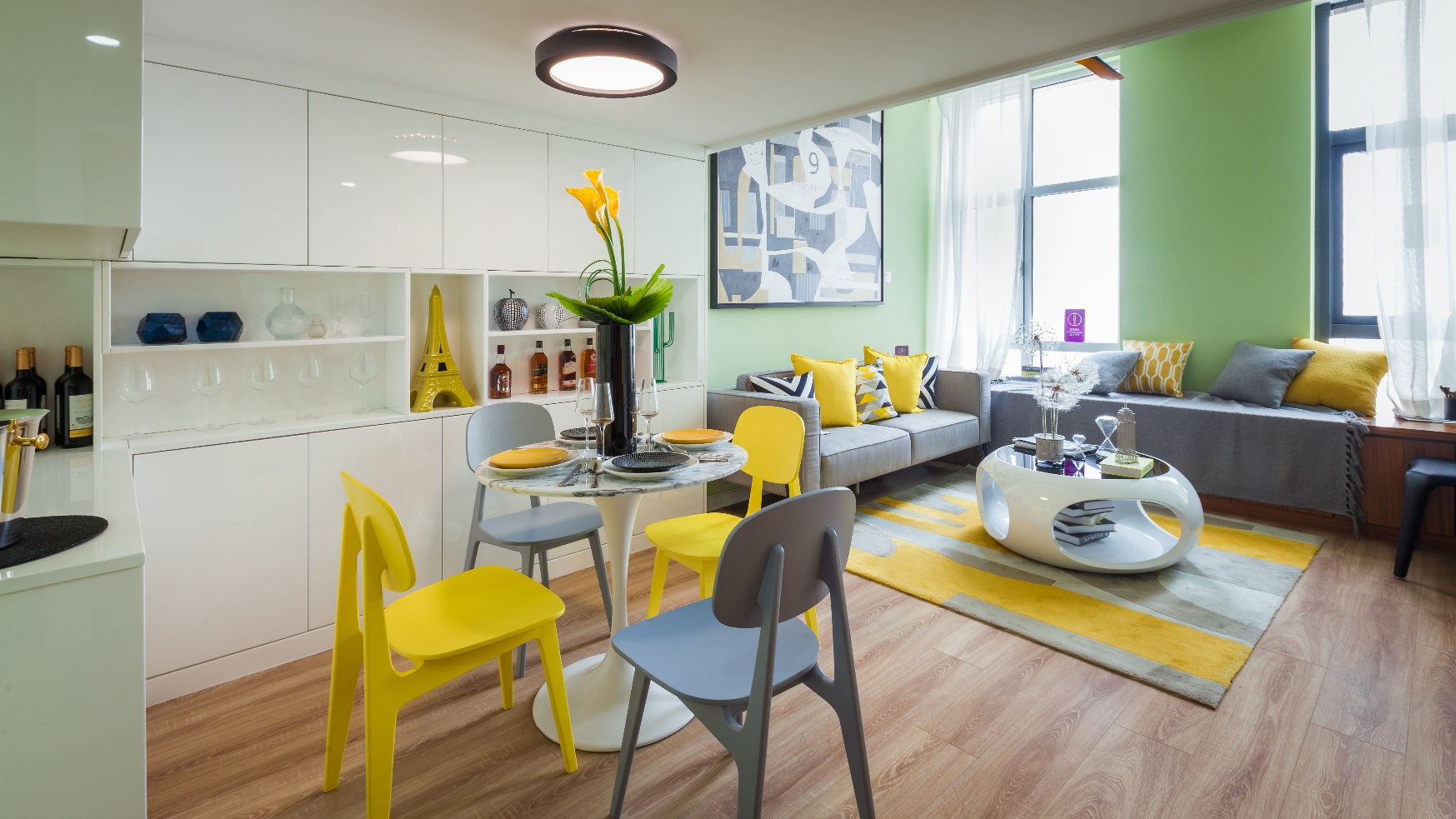 I love you more than I've ever loved any woman. And I've waited longer for you than I've waited for any woman.

I love you more than I've ever loved any woman. And I've waited longer for you than I've waited for any woman.I love you more than I've ever loved any woman. And I've waited longer for you than I've waited for any woman.

I love you more than I've ever loved any woman. And I've waited longer for you than I've waited for any woman.I love you more than I've ever loved any woman. And I've waited longer for you than I've waited for any woman.
单击此处输入标题
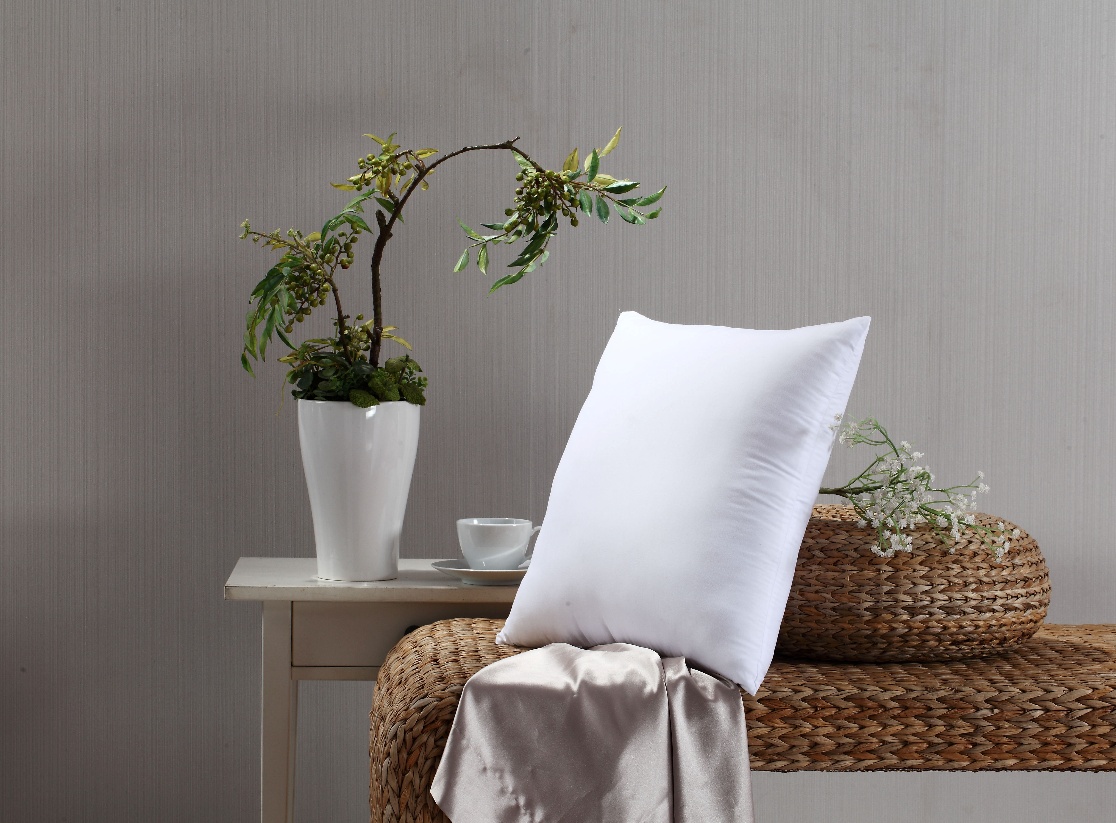 单击此处输入文本
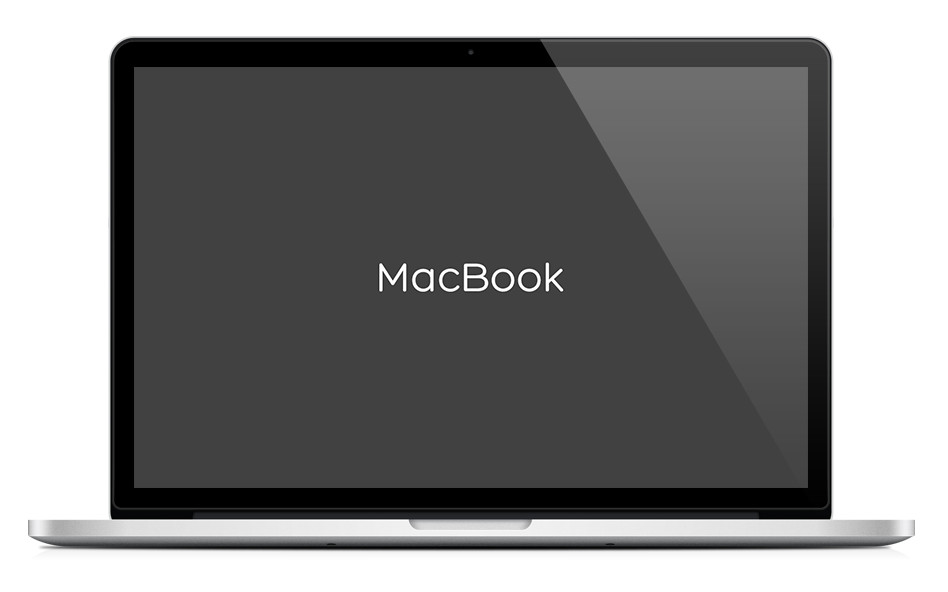 sit er elit lamet, consectetaur cillium
Lorem ipsum dolor sit er elit lamet, consectetaur cillium adipisicing pecu, sed do eiusmod tempor incididunt ut labore et dolore magna aliqua.
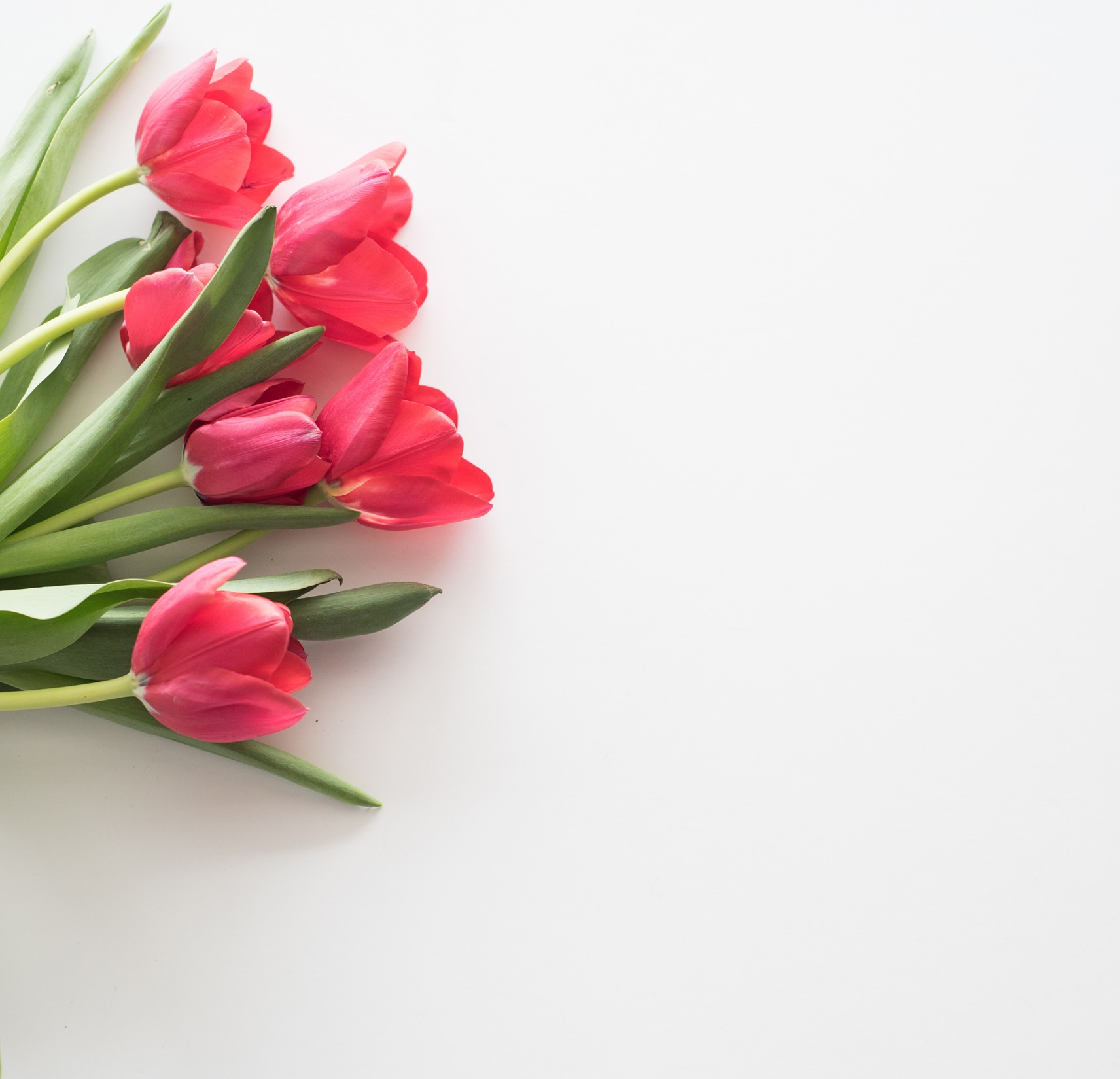 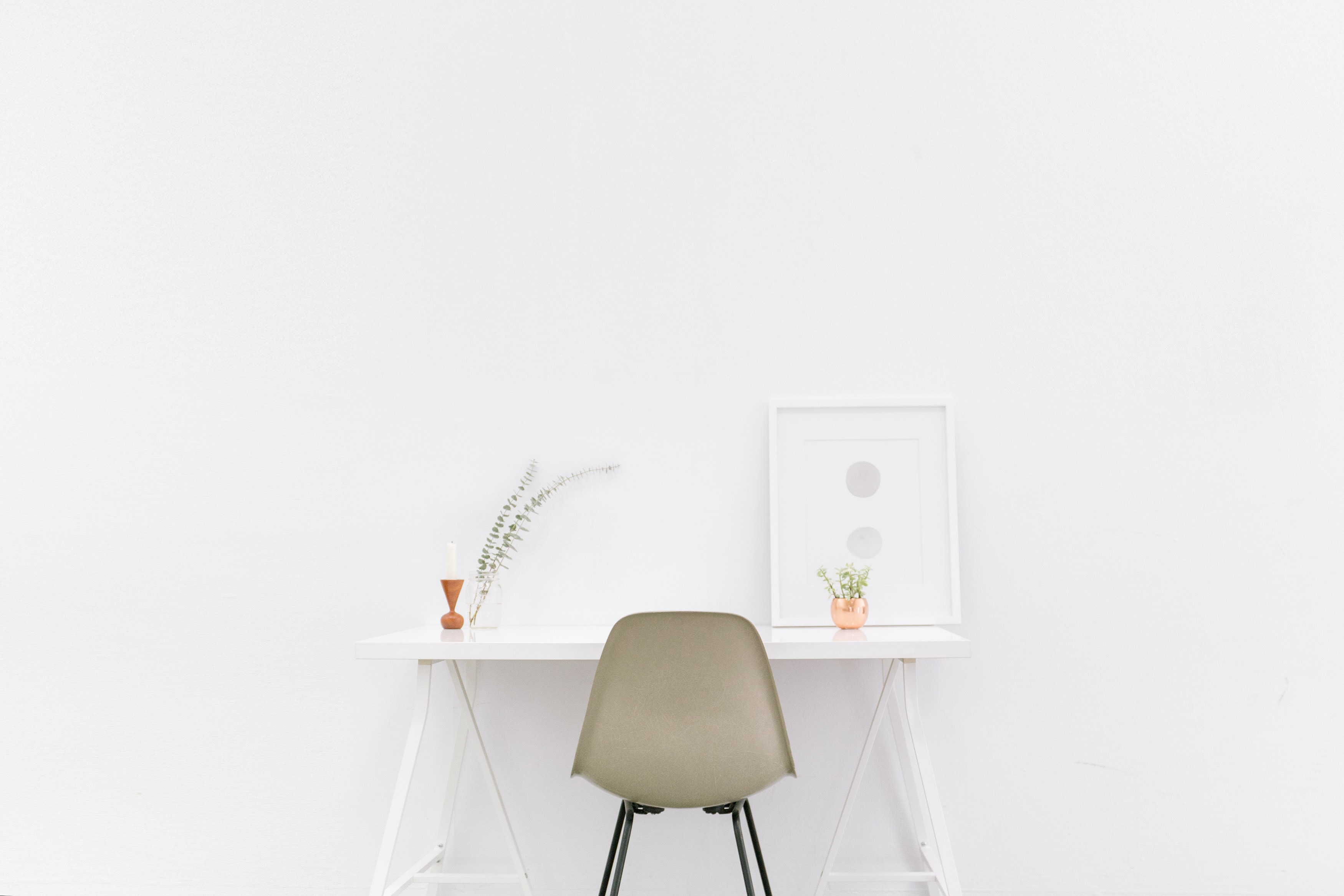 第      章
2
预期目标
单击此处输入标题
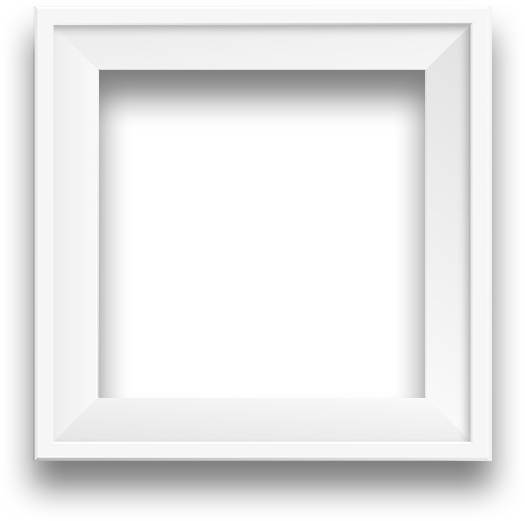 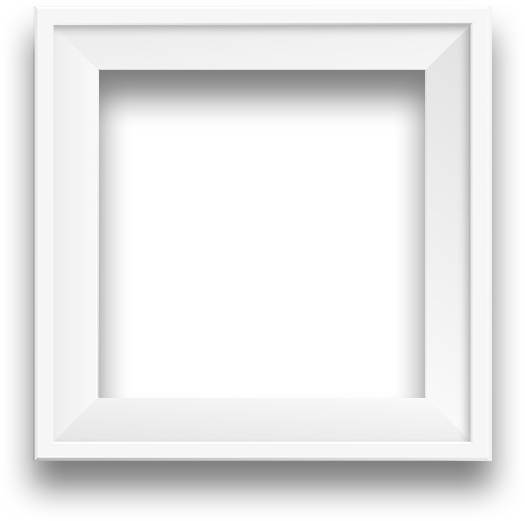 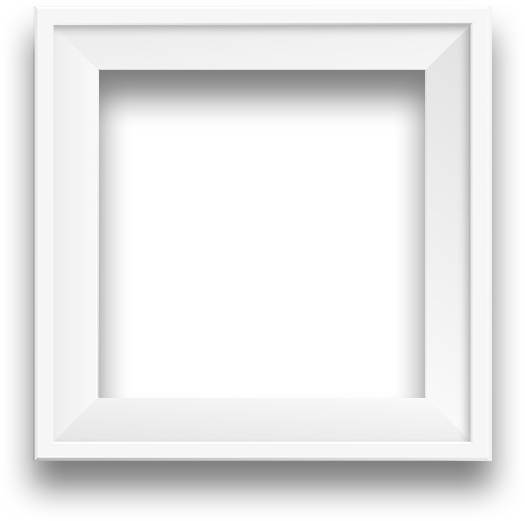 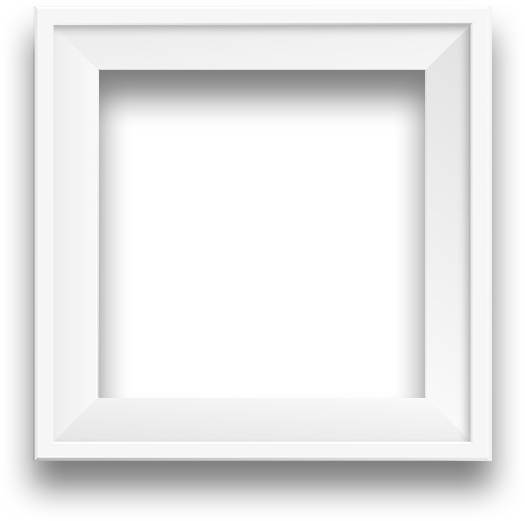 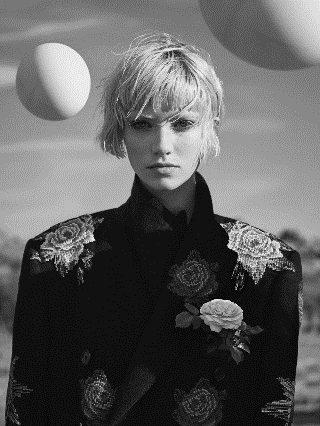 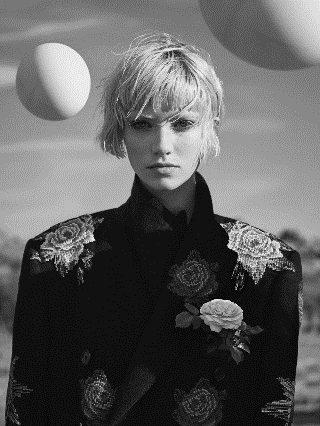 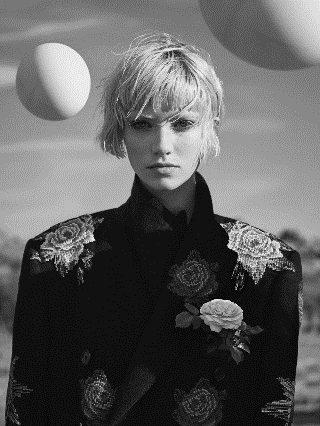 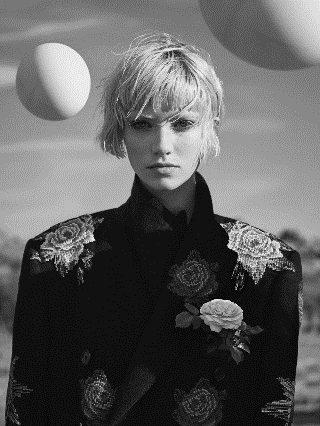 单击此处输入文本
单击此处输入文本
Loem ipsum dolor sameman tanam casectetur adipiscing elit tamam dalam qoue sampe.
Loem ipsum dolor sameman tanam casectetur adipiscing elit tamam dalam qoue sampe.
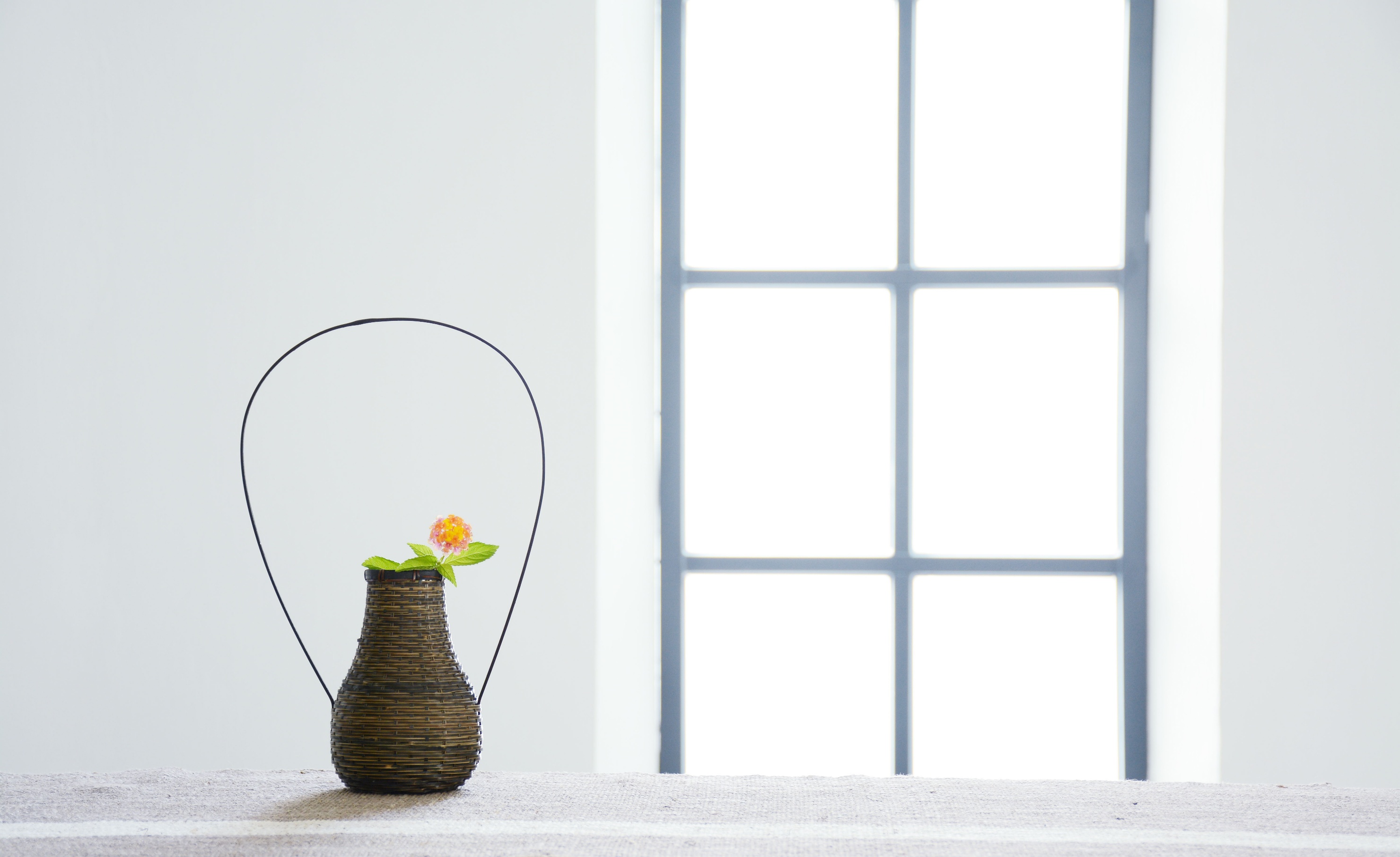 单击此处输入文本
单击此处输入文本
Loem ipsum dolor sameman tanam casectetur adipiscing elit tamam dalam qoue sampe.
Loem ipsum dolor sameman tanam casectetur adipiscing elit tamam dalam qoue sampe.
单击此处输入标题
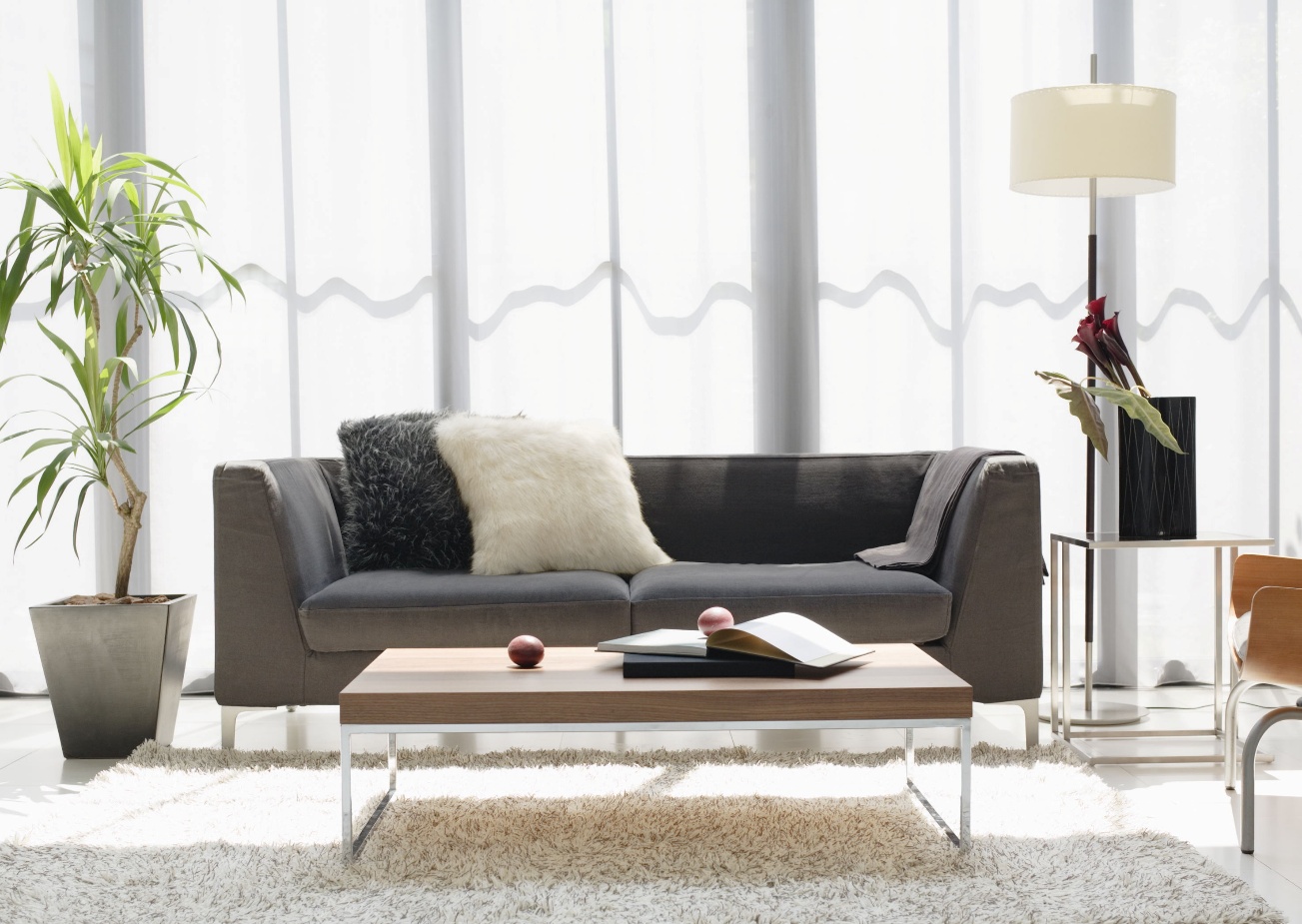 Picture SLIDE
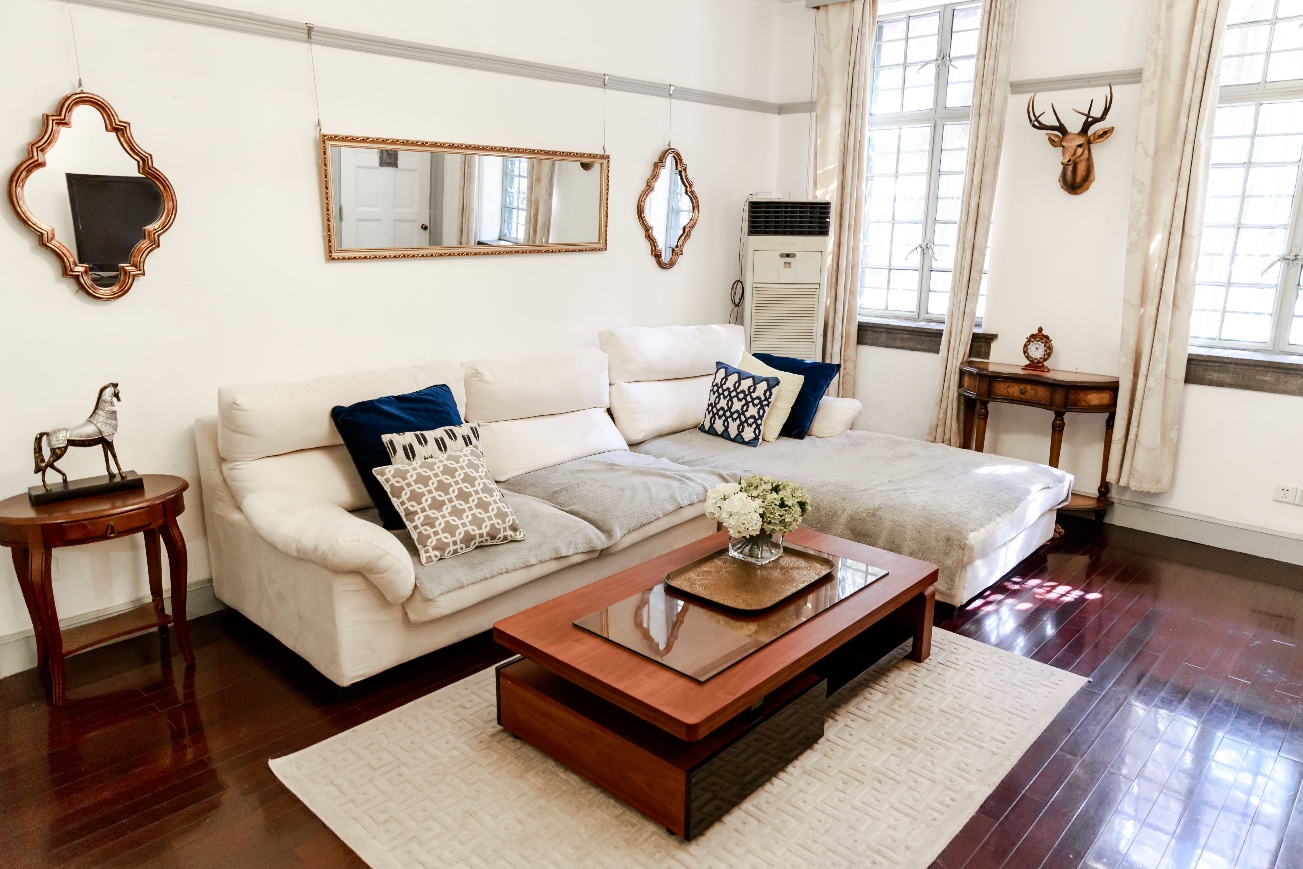 90%
Lorem ipsum dolor sit er elit lamet, consectetaur cillium adipisicing pecu, sed do eiusmod tempor
单击此处输入标题
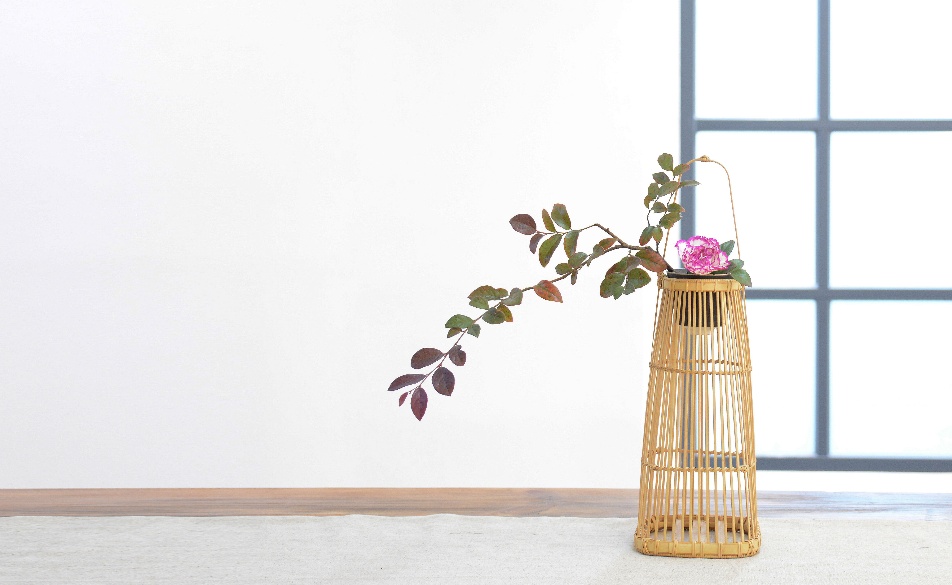 01
单击此处输入文本
sit er elit lamet, consectetaur cillium adipisicing
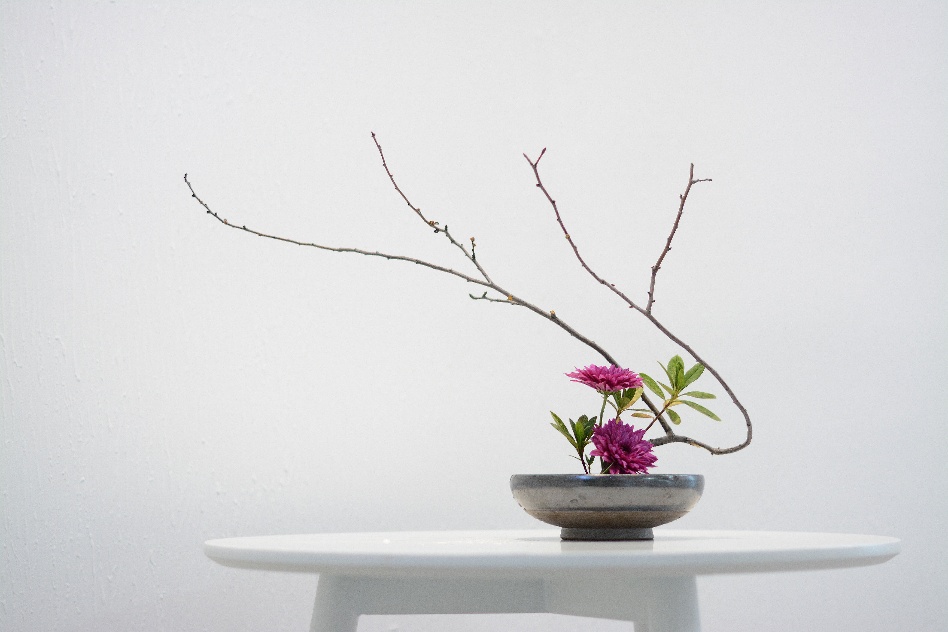 Lorem ipsum dolor sit er elit lamet, consectetaur cillium adipisicing pecu, sed do eiusmod tempor incididunt ut labore et dolore magna aliqua.
02
单击此处输入标题
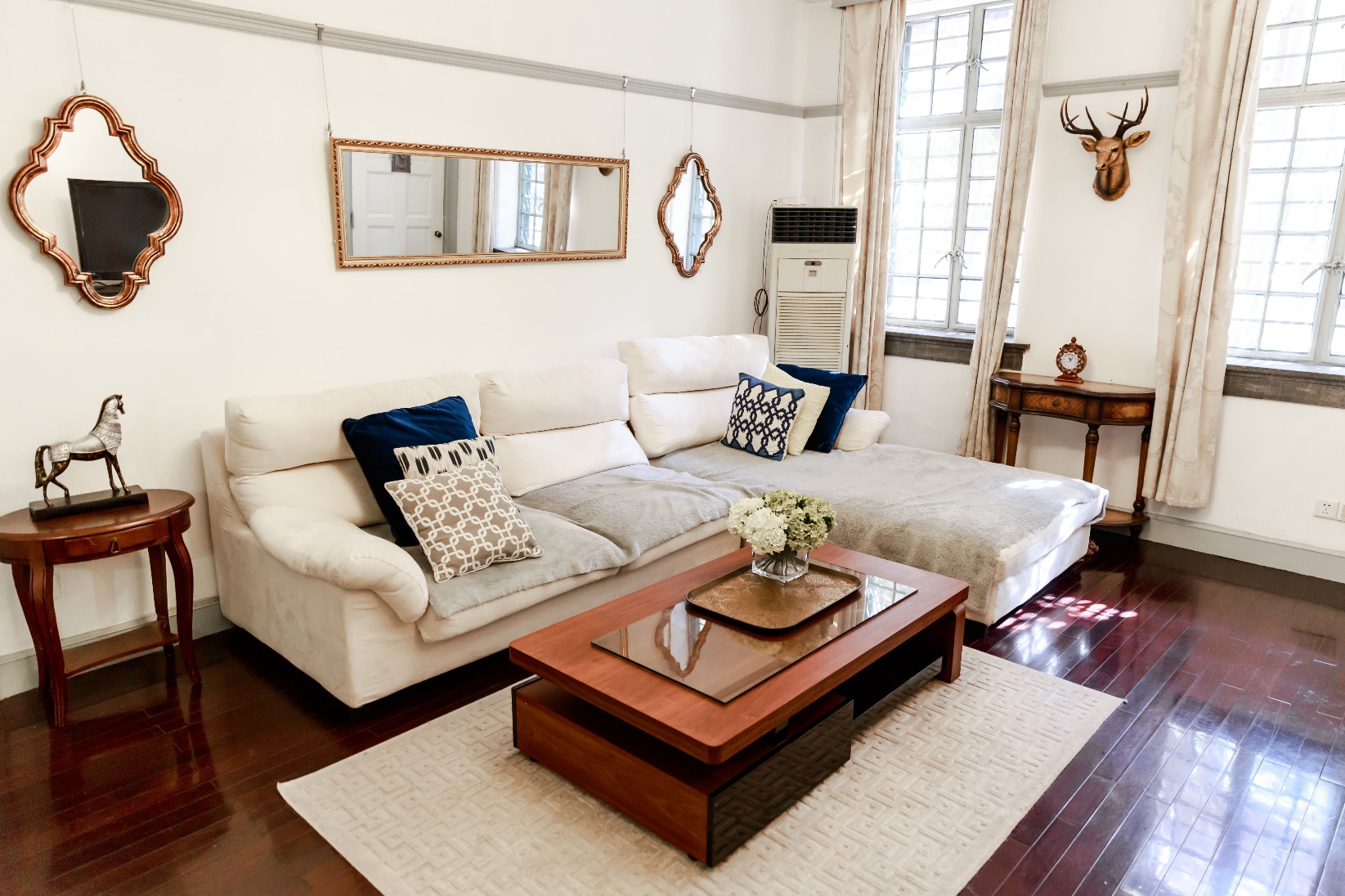 单击此处输入文本
sit er elit lamet, consectetaur cillium
Lorem ipsum dolor sit er elit lamet, consectetaur cillium adipisicing pecu, sed do eiusmod tempor incididunt ut labore et dolore magna aliqua.
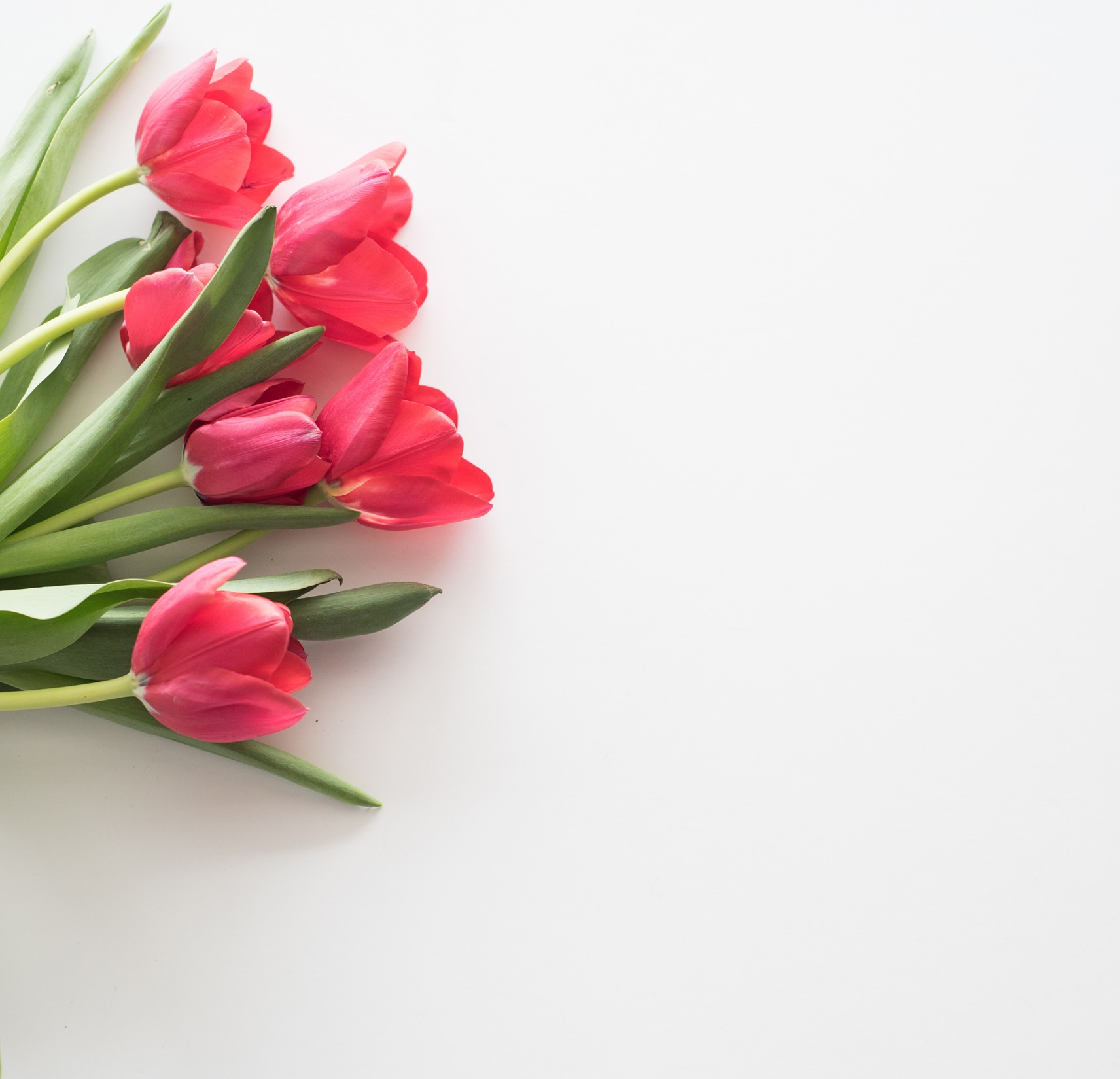 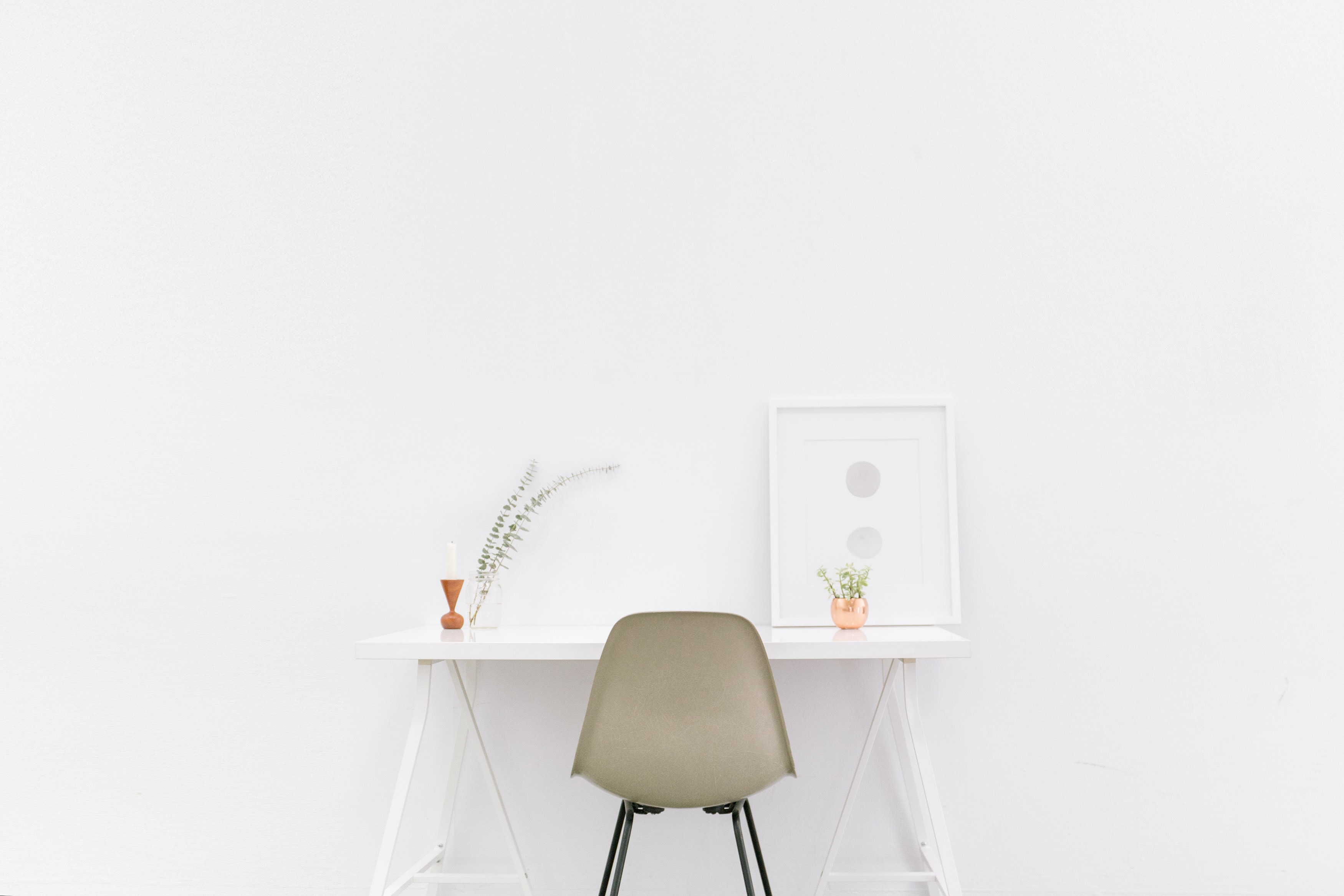 第      章
3
进度安排
单击此处输入标题
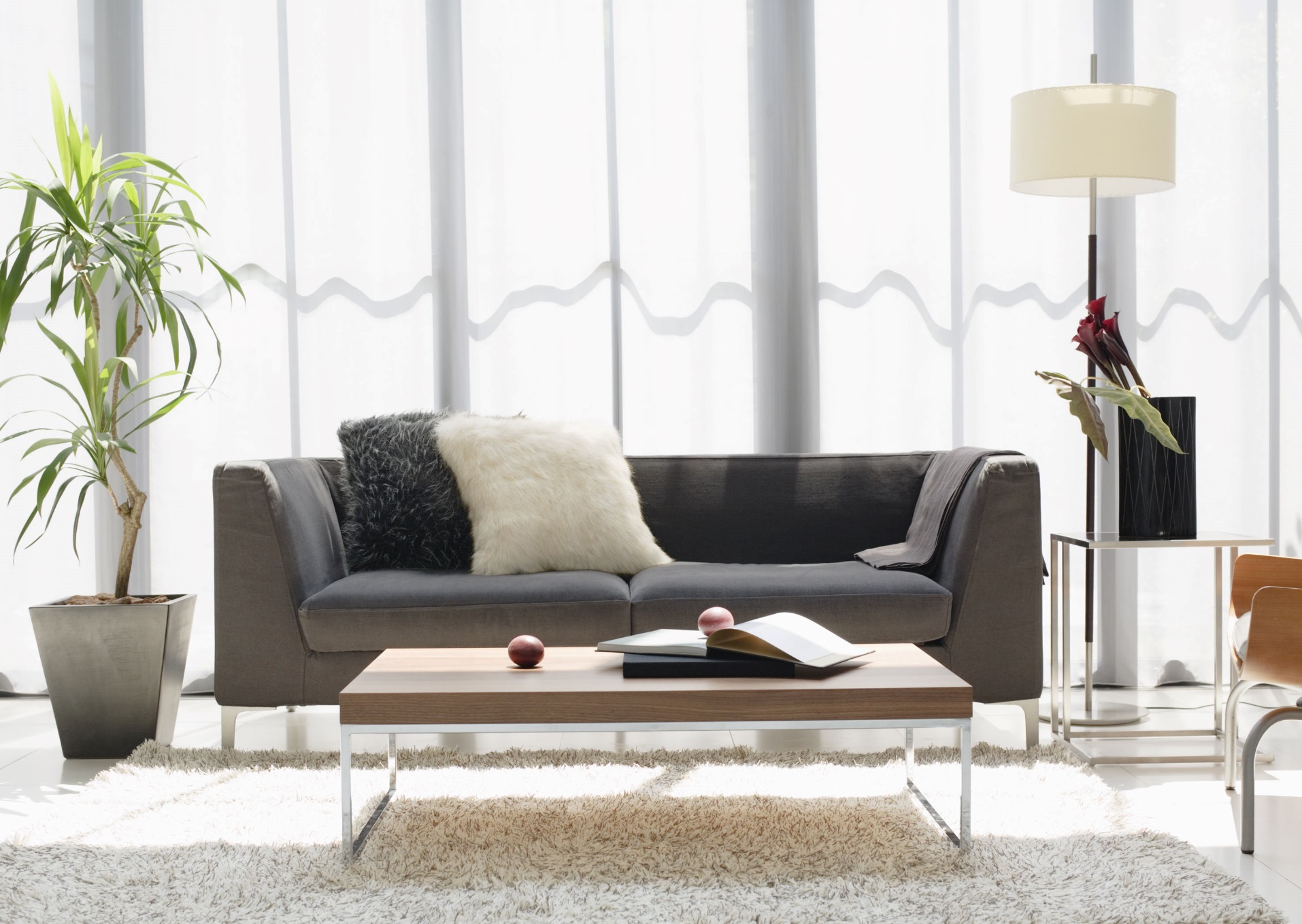 单击此处输入标题
I love you more than I've ever loved any woman. And I've waited longer for you than I've waited for any woman.

I love you more than I've ever loved any woman. And I've waited longer for you than I've waited for any woman.I love you more than I've ever loved any woman.
单击此处输入标题
·
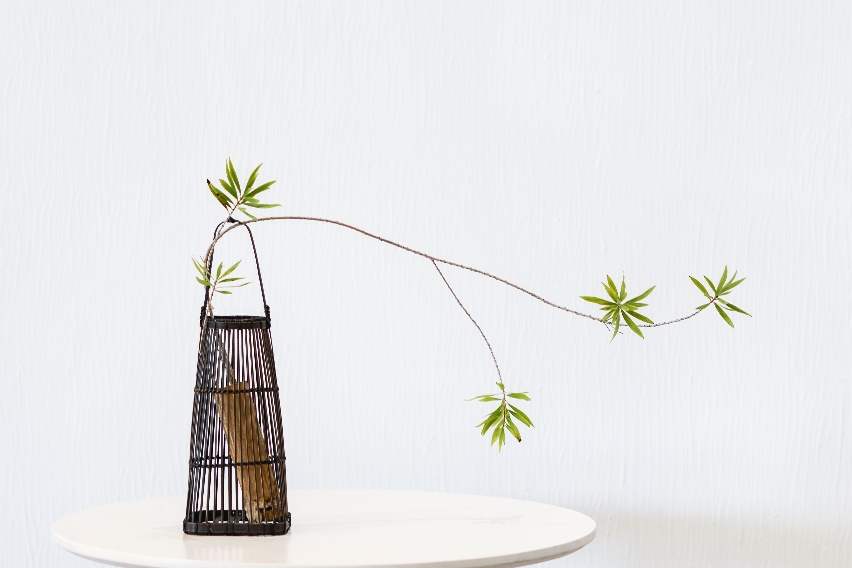 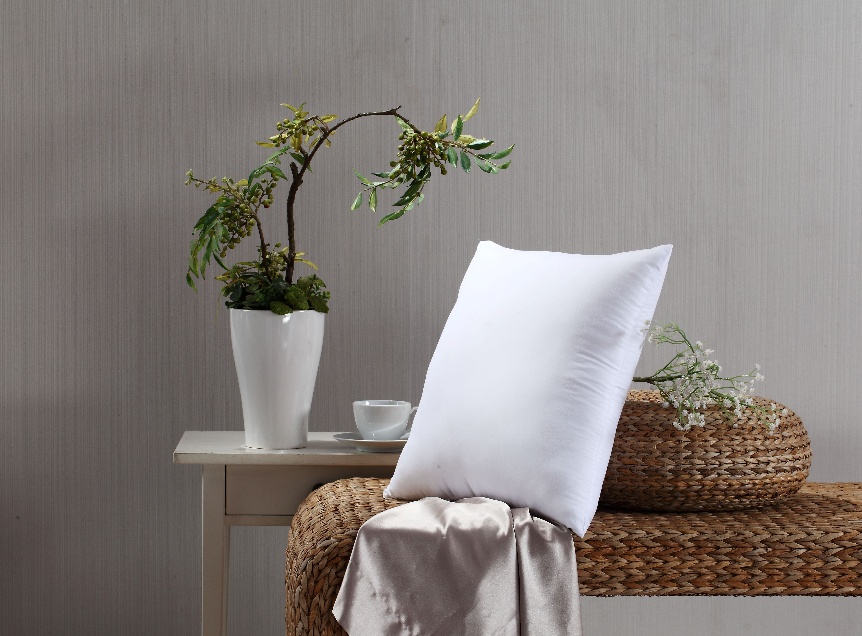 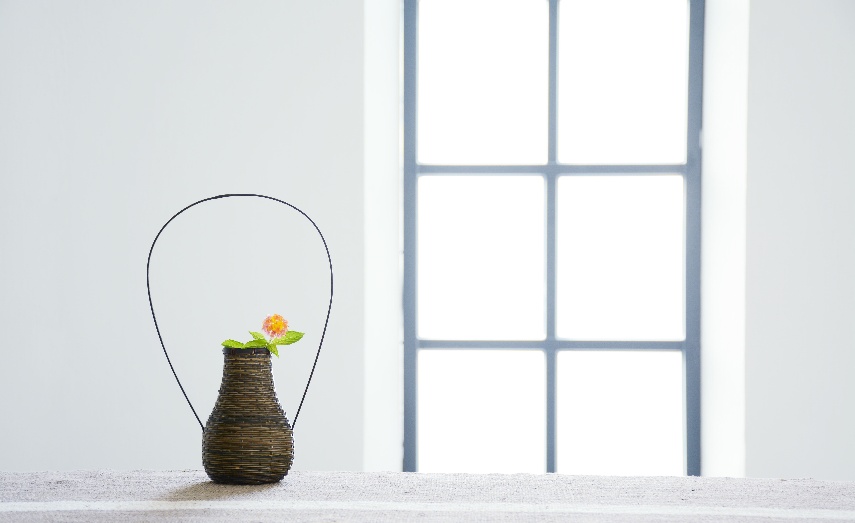 单击此处输入标题
单击此处输入标题
单击此处输入标题
I love you more than I've ever loved any woman. And I've waited longer for you than I've waited for any woman.
I love you more than I've ever loved any woman. And I've waited longer for you than I've waited for any woman.
I love you more than I've ever loved any woman. And I've waited longer for you than I've waited for any woman.
单击此处输入标题
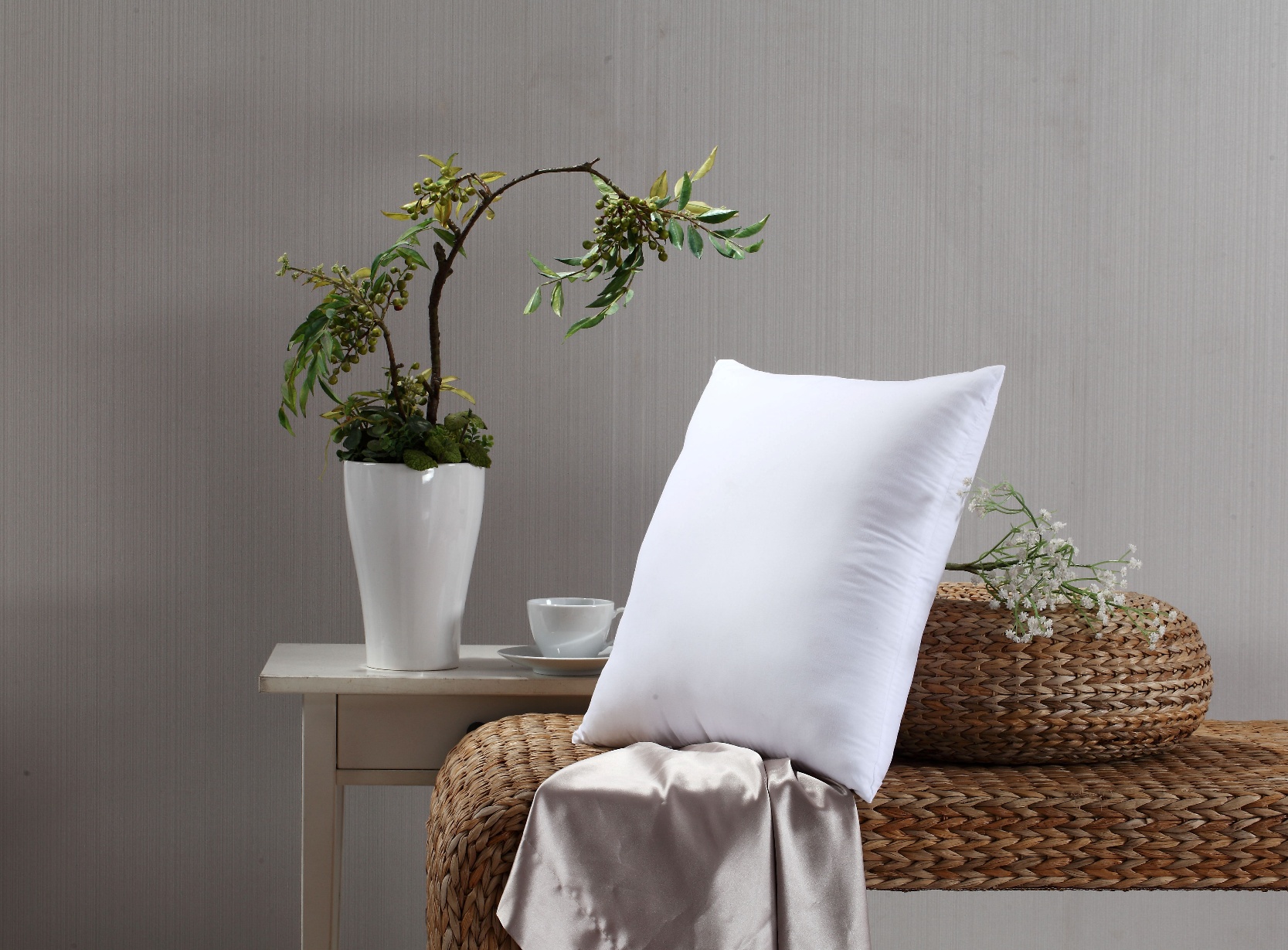 I love you more than I've ever loved any woman. And I've waited longer for you than I've waited for any woman.
I love you more than I've ever loved any woman. And I've waited longer for you than I've waited for any woman.
I love you more than I've ever loved any woman. And I've waited longer for you than I've waited for any woman.
FASHION
VOGUE
I love you more than I've ever loved any woman. And I've waited longer for you than I've waited for any woman.
Warm furniture makes your life warm
单击此处输入标题
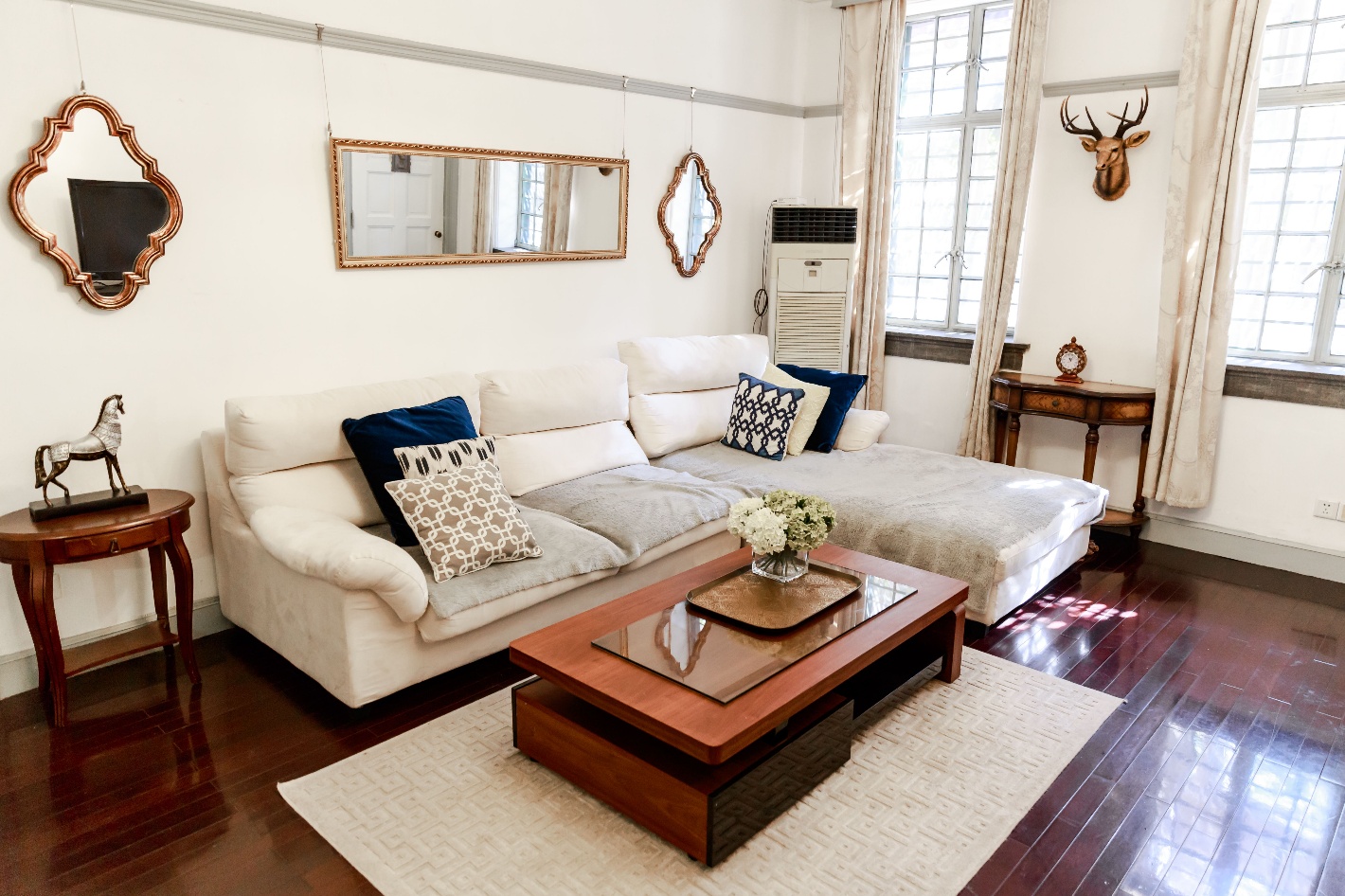 单击此处输入标题文本
I love you more than I've ever loved any woman. And I've waited longer for you than I've waited for any woman.

I love you more than I've ever loved any woman. And I've waited longer for you than I've waited for any woman.I love you more than I've ever loved any woman. And I've waited longer for you than I've waited for any woman.
If you are ever in trouble, don't try to be brave, just run, just run away. If you are ever in trouble, don't try to be brave, just run, just run away. 

If you are ever in trouble, don't try to be brave, just run, just run away. If you are ever in trouble, don't try to be brave, just run, just run away.
单击此处输入标题
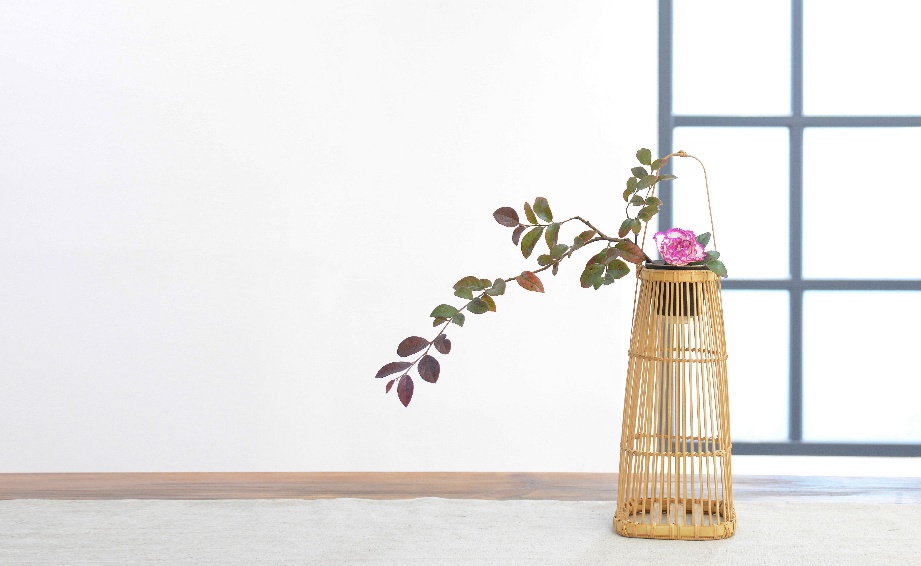 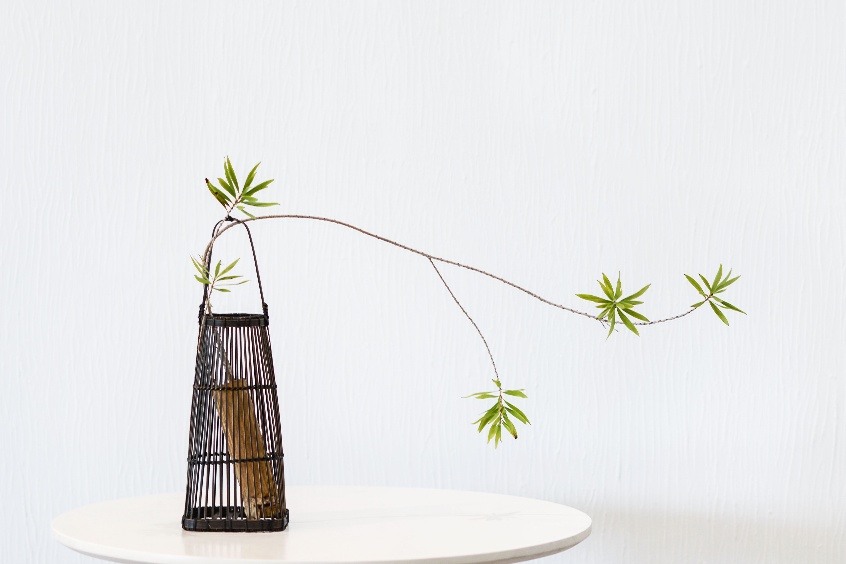 单击此处输入文本
sit er elit lamet, consectetaur cillium
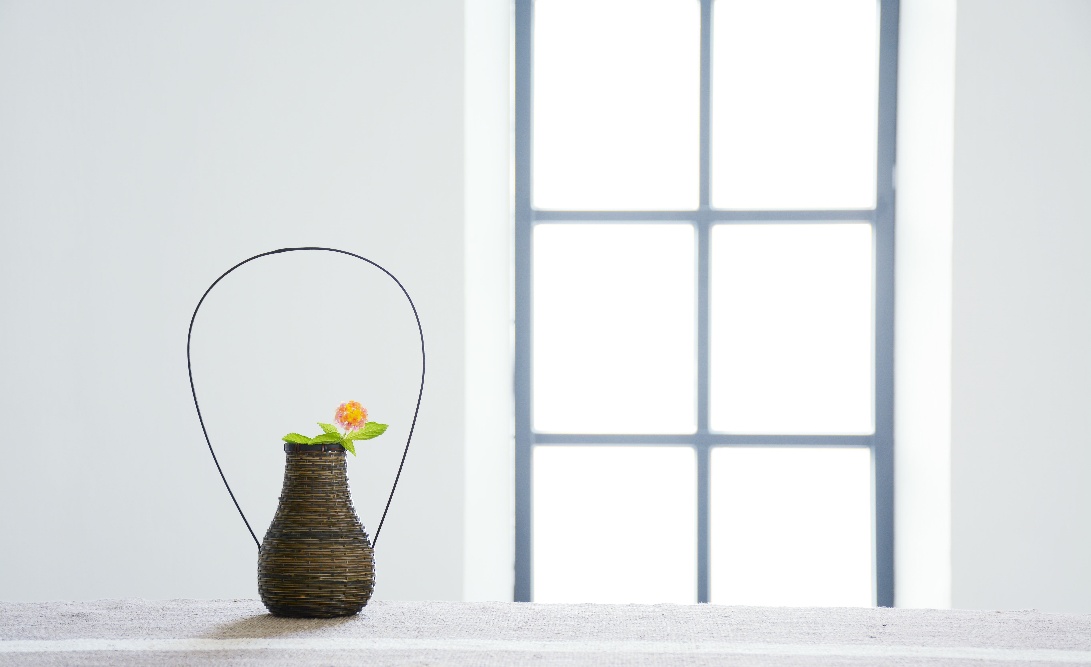 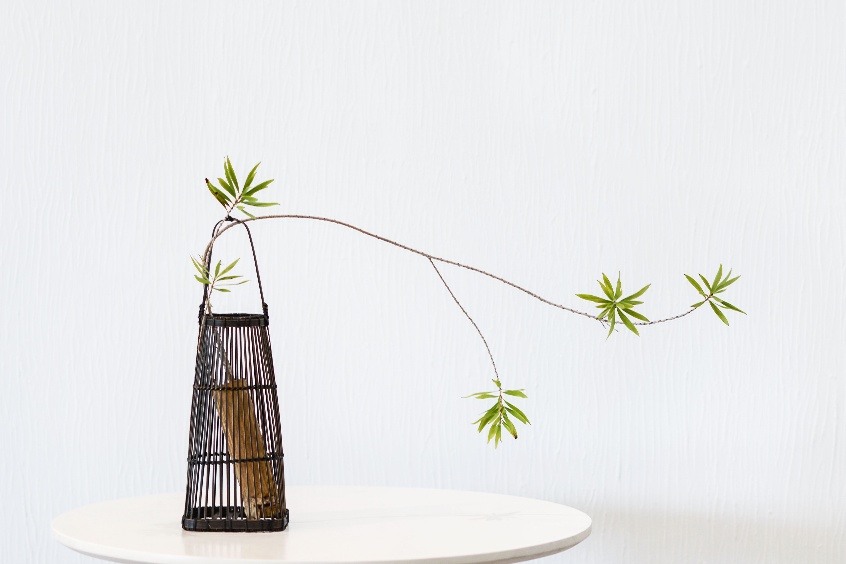 Lorem ipsum dolor sit er elit lamet, consectetaur cillium adipisicing pecu, sed do eiusmod tempor incididunt ut labore et dolore magna aliqua.
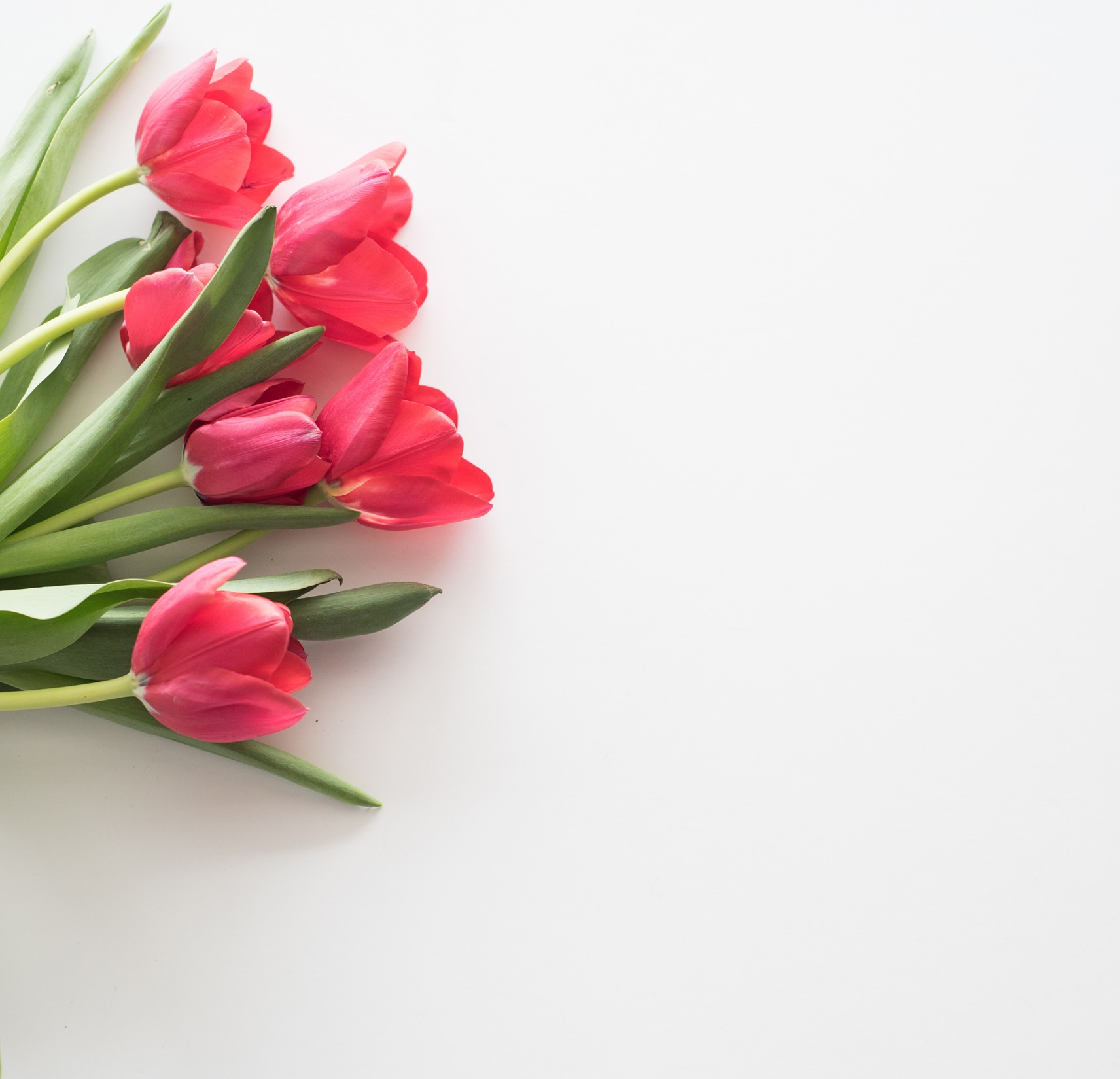 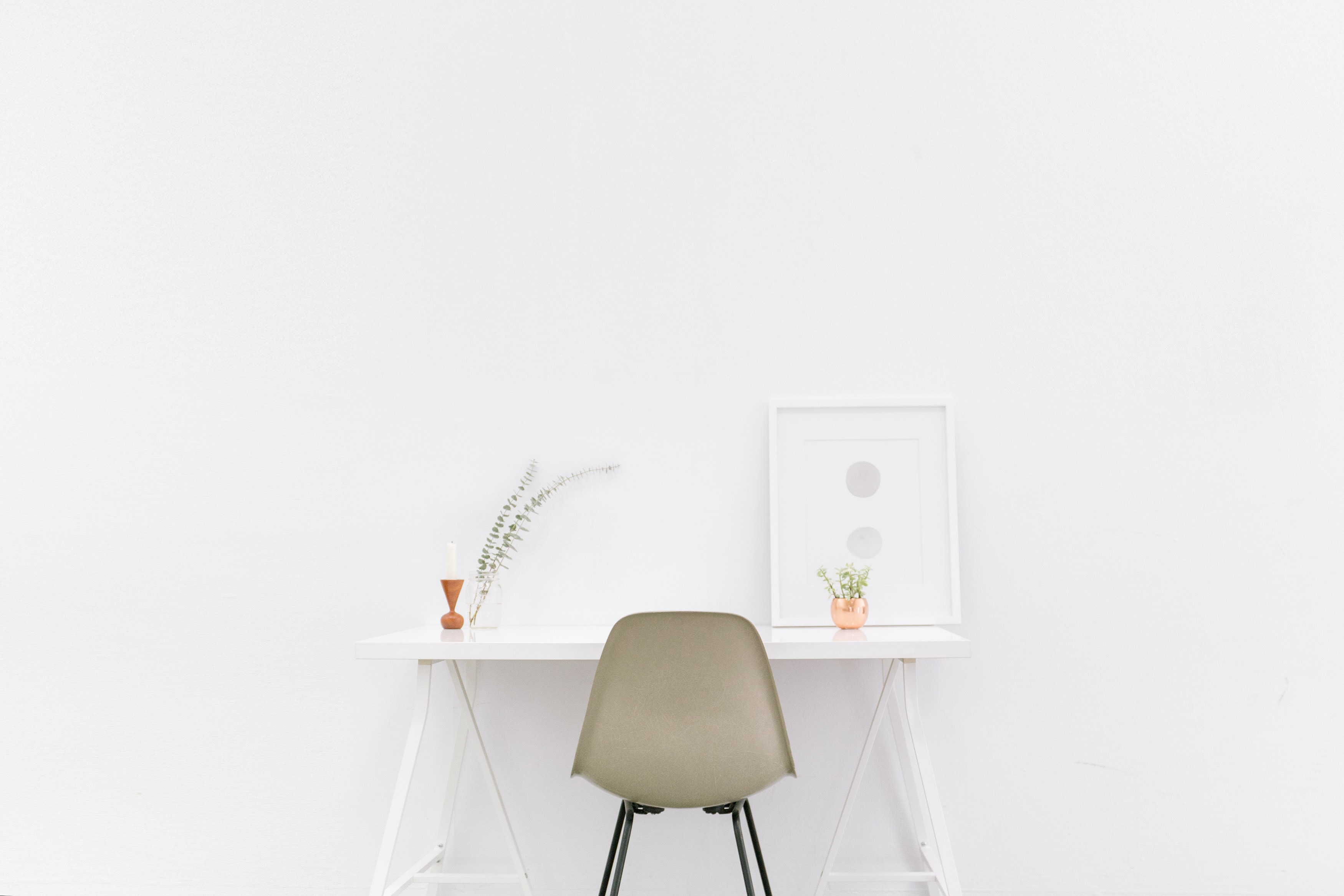 第      章
4
风险管理
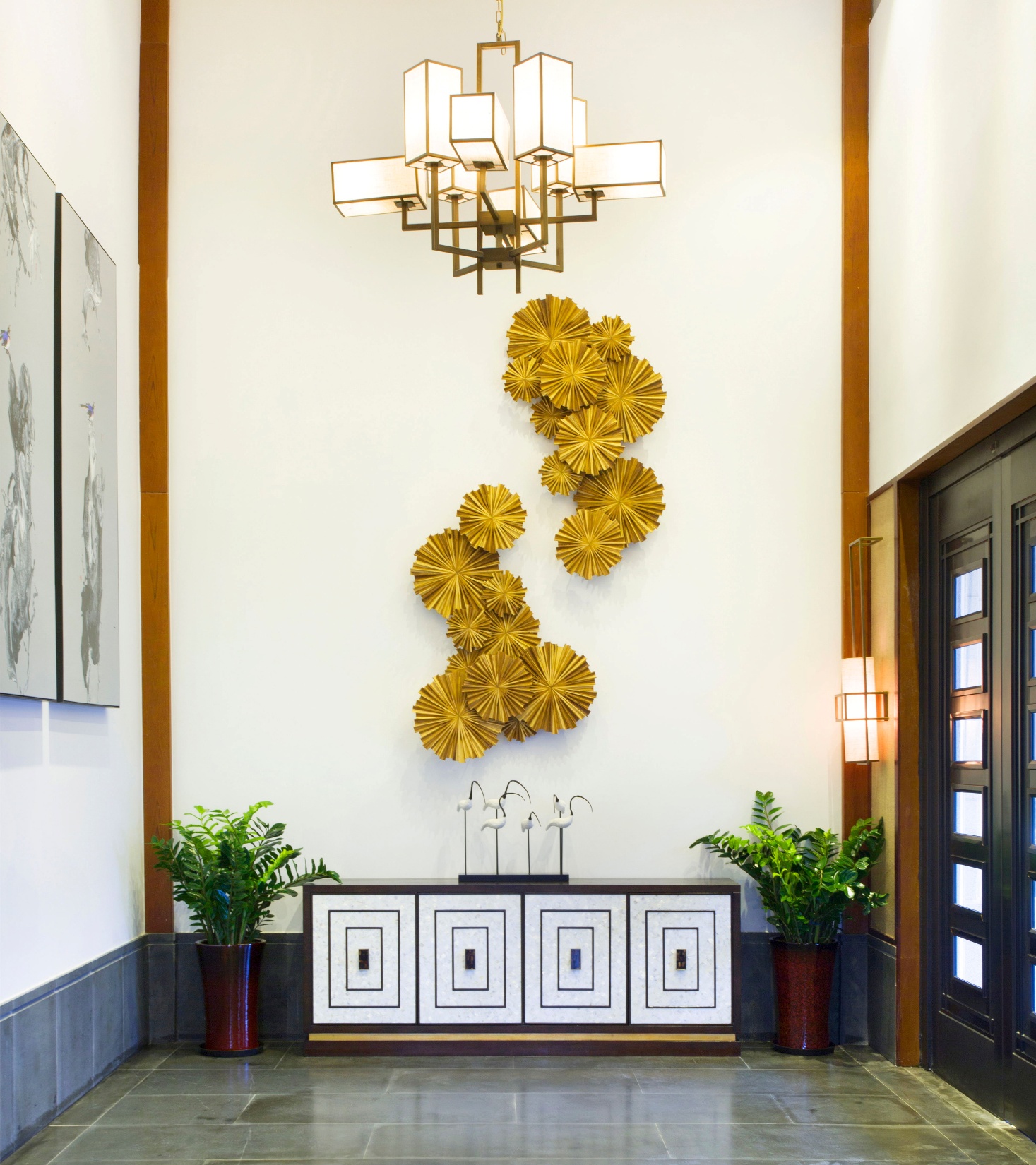 单击此处输入标题
单击此处输入文本
Loem ipsum dolor sameman tanam casectetur adipiscing elit tamam dalam qoue sampe.
Loem ipsum dolor sameman tanam casectetur adipiscing elit tamam dalam qoue sampe.
Loem ipsum dolor sameman tanam casectetur adipiscing elit tamam dalam qoue sampe.
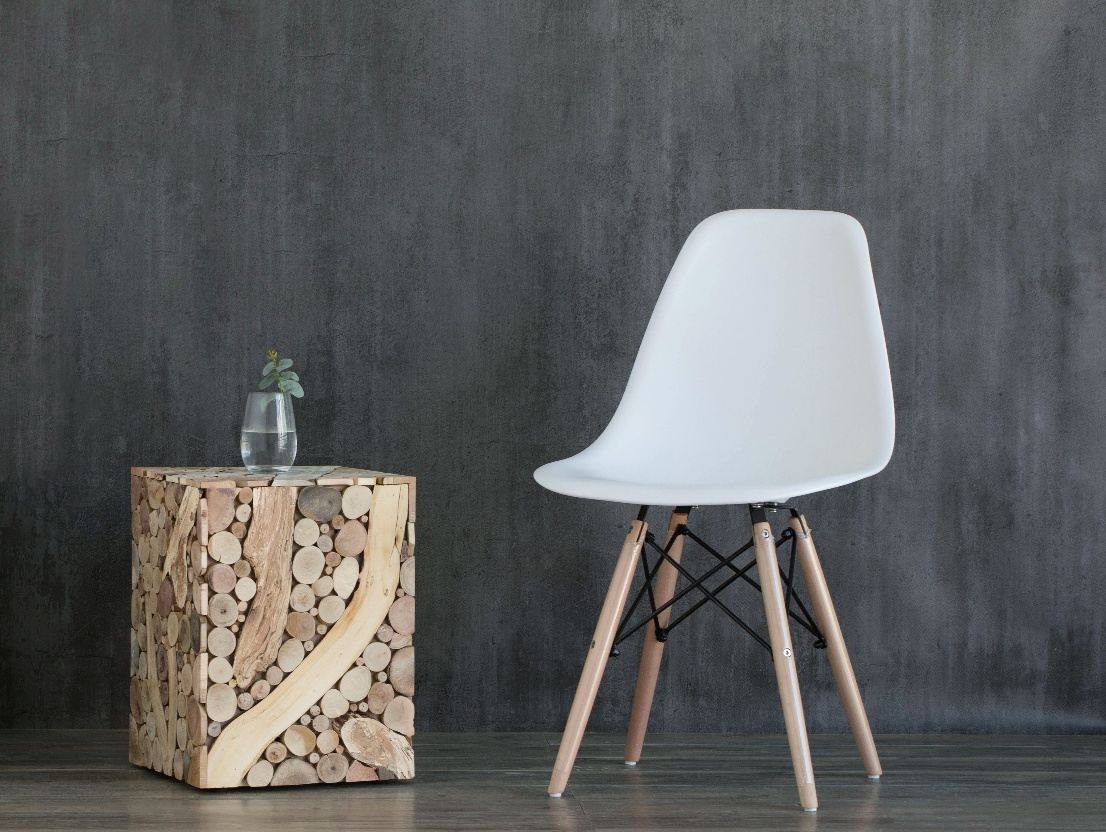 单击此处输入标题
单击此处输入标题
I love you more than I've ever loved any woman. And I've waited longer for you than I've waited for any woman.

I love you more than I've ever loved any woman. And I've waited longer for you than I've waited for any woman.I love you more than I've ever loved any woman. And I've waited longer for you than I've waited for any woman.
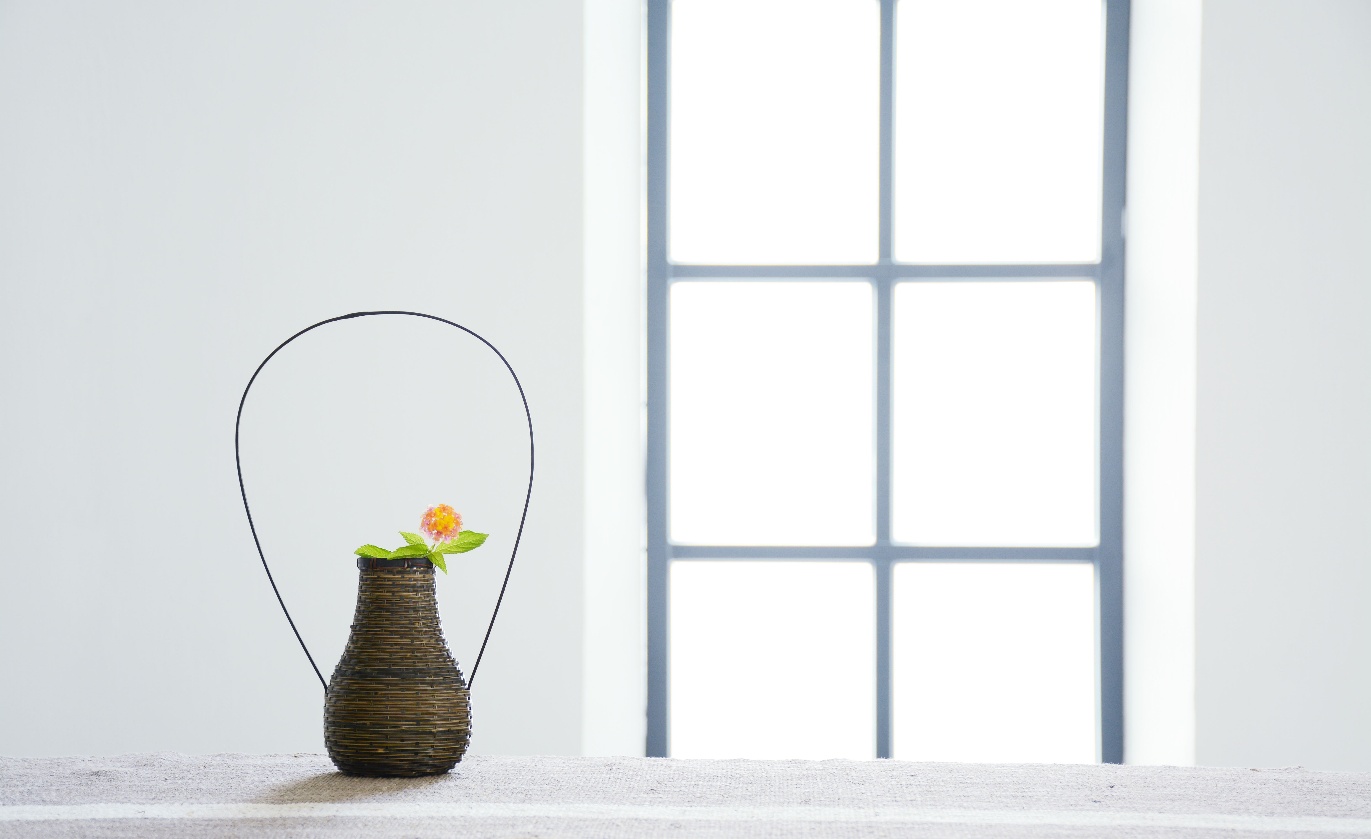 单击此处输入标题
FASHION&VOGUE
I love you more than I've ever loved any woman. And I've waited longer for you than I've waited for any woman.

I love you more than I've ever loved any woman. And I've waited longer for you than I've waited for any woman.
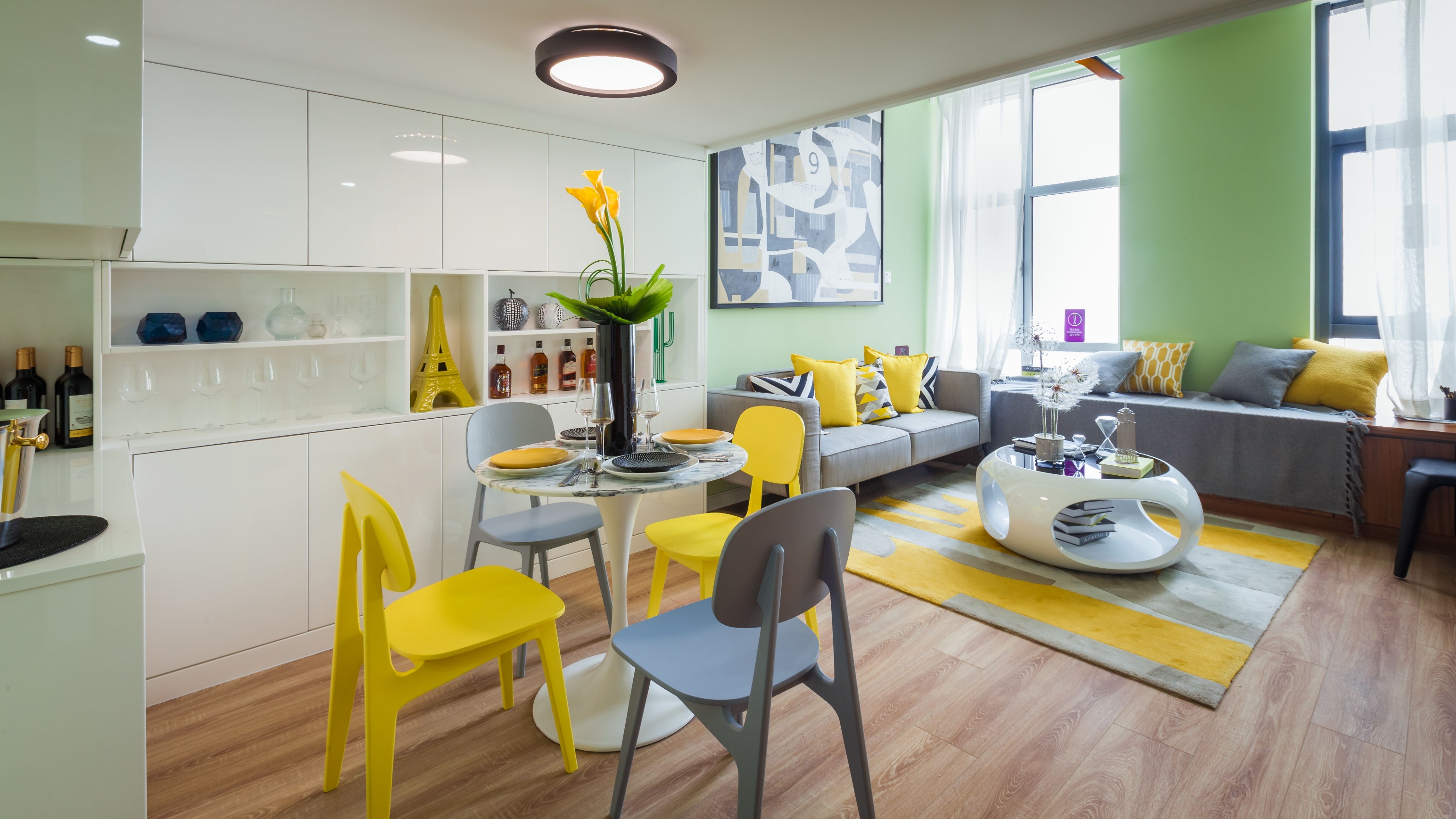 单击此处输入标题
单击此处输入文本
sit er elit lamet, consectetaur cillium
Lorem ipsum dolor sit er elit lamet, consectetaur cillium adipisicing pecu, sed do eiusmod tempor incididunt ut labore et dolore magna aliqua.
单击此处输入标题
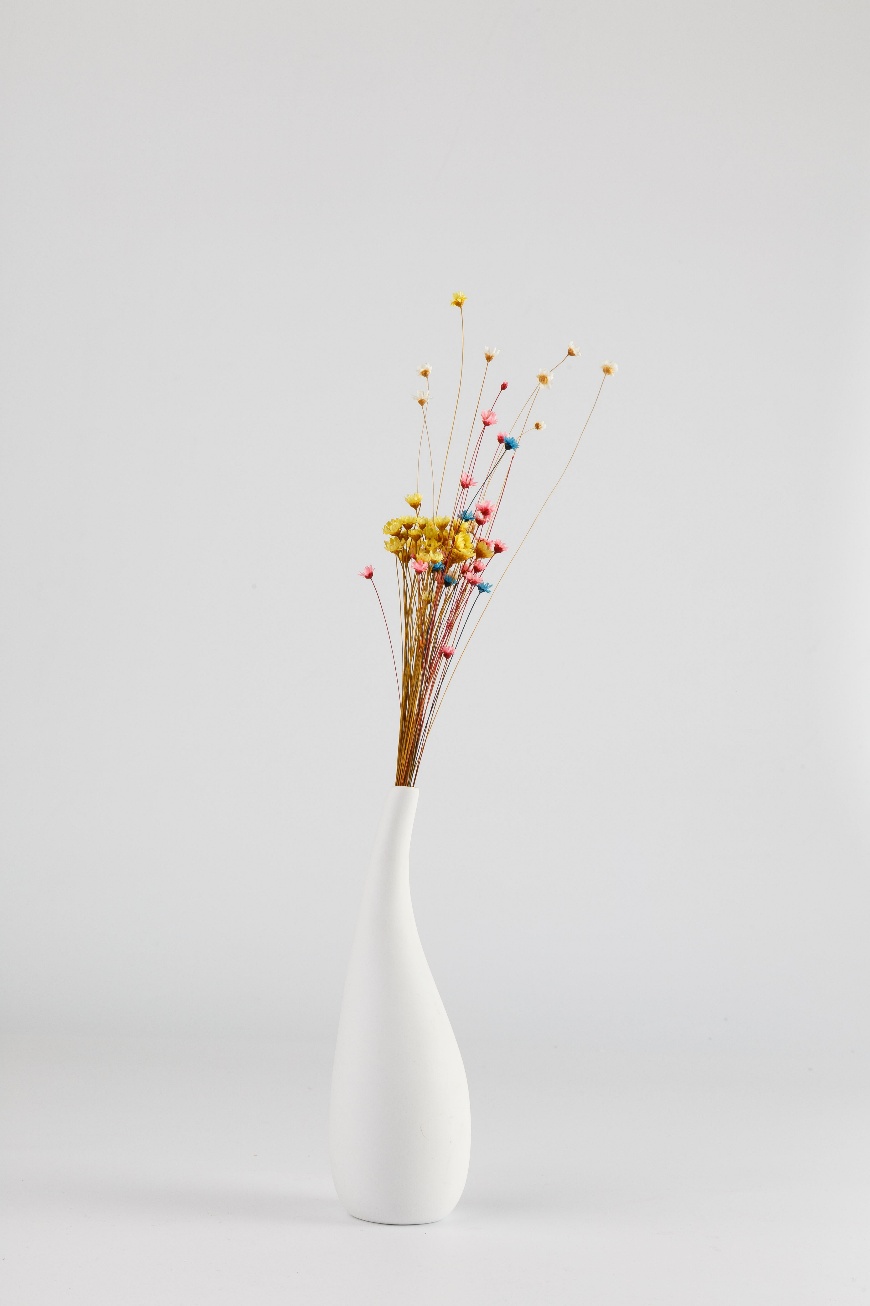 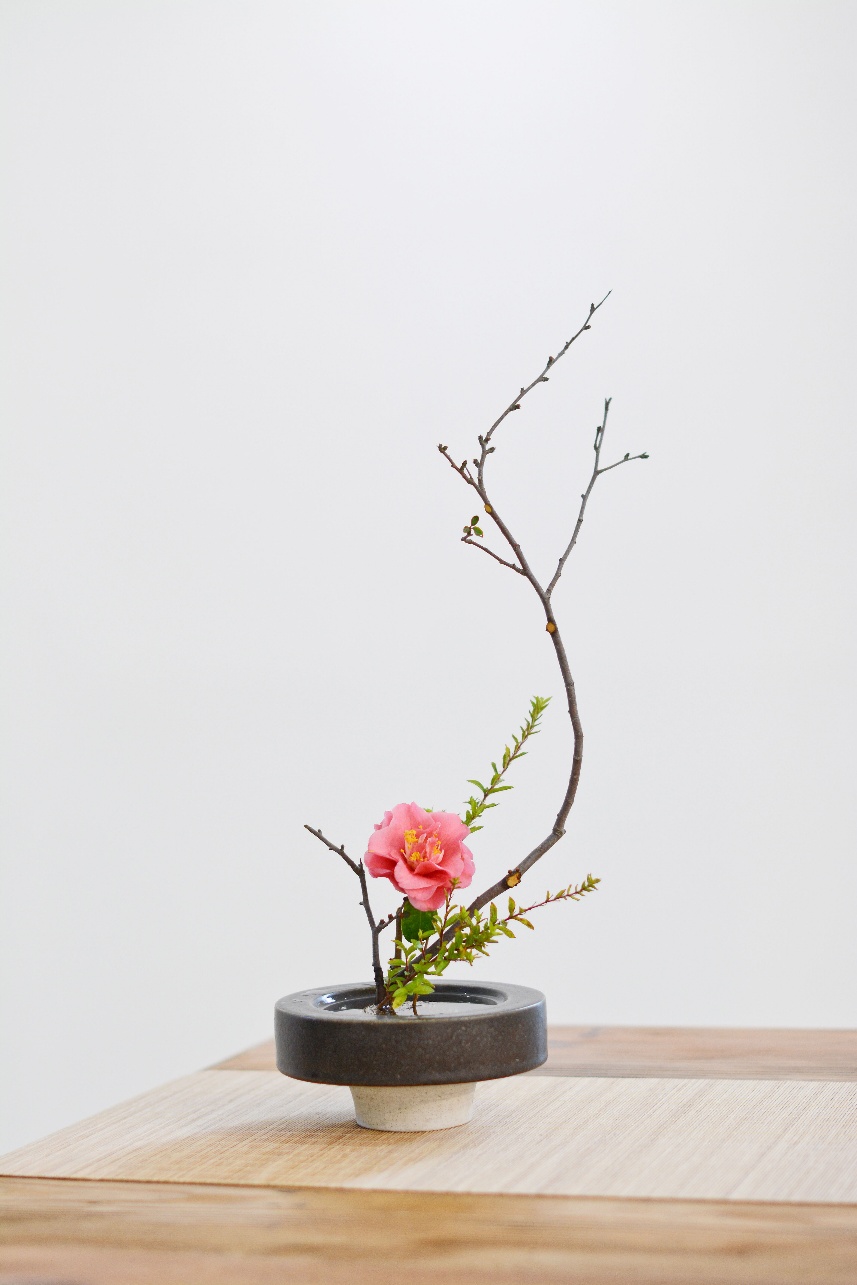 I love you more than I've ever loved any woman. And I've waited longer for you than I've waited for any woman.

I love you more than I've ever loved any woman. And I've waited longer for you than I've waited for any woman.I love you more than I've ever loved any woman. And I've waited longer for you than I've waited for any woman.

I love you more than I've ever loved any woman. And I've waited longer for you than I've waited for any woman.I love you more than I've ever loved any woman. And I've waited longer for you than I've waited for any woman.
单击此处输入标题
THE
简洁精美
HOMEY
SERIES
THANK YOU